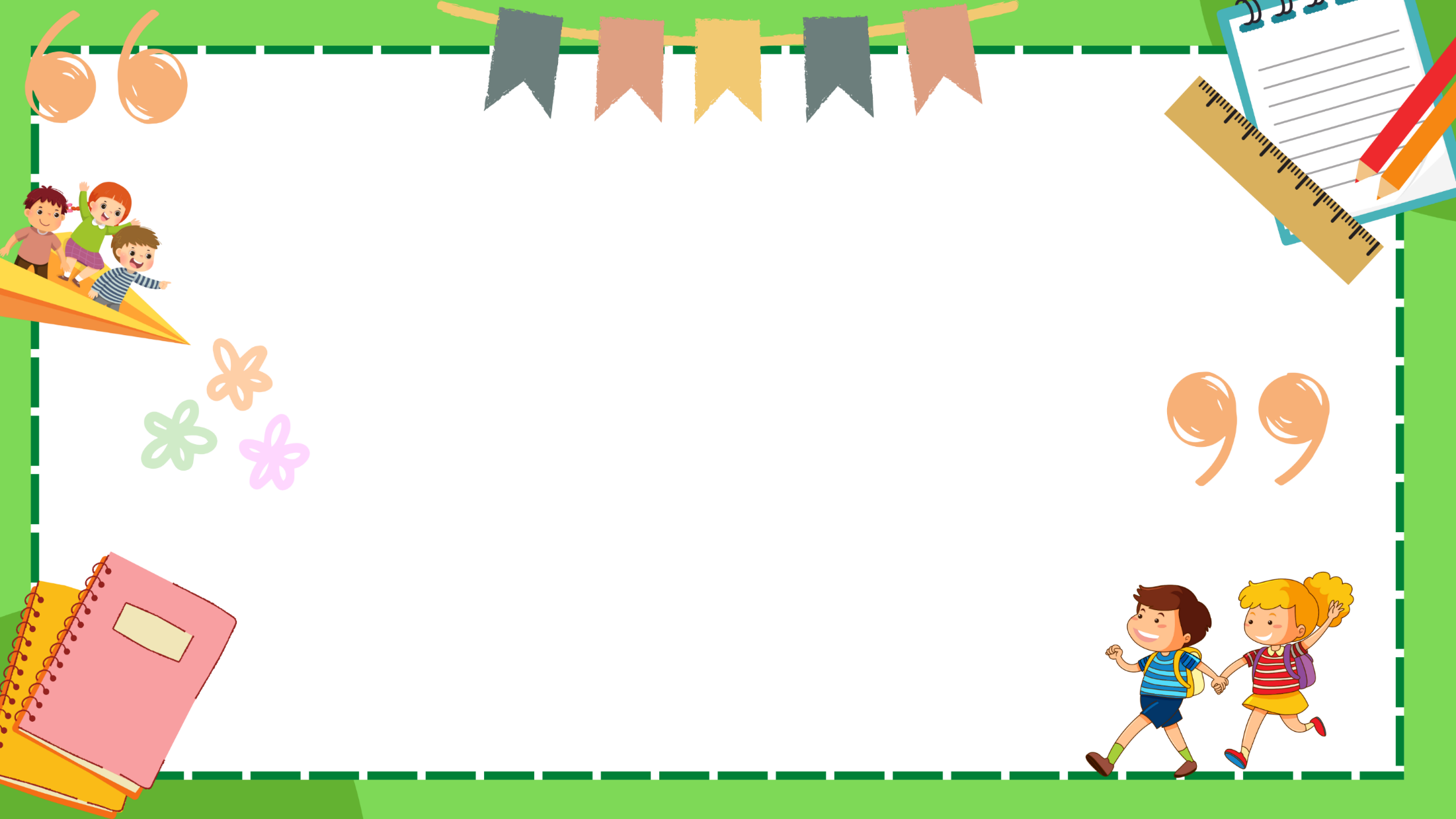 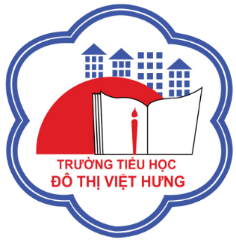 ỦY BAN NHÂN DÂN QUẬN LONG BIÊN
TRƯỜNG TIỂU HỌC ĐÔ THỊ VIỆT HƯNG
BÀI GIẢNG ĐIỆN TỬ
KHỐI 3
MÔN: TOÁN
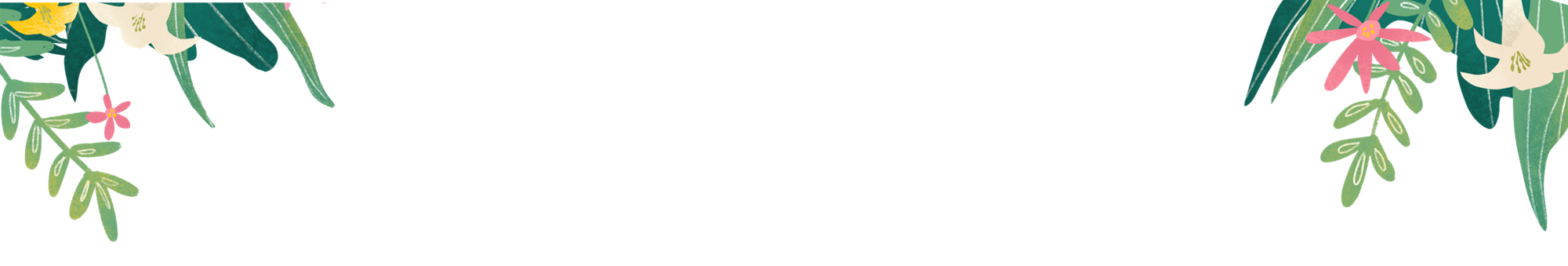 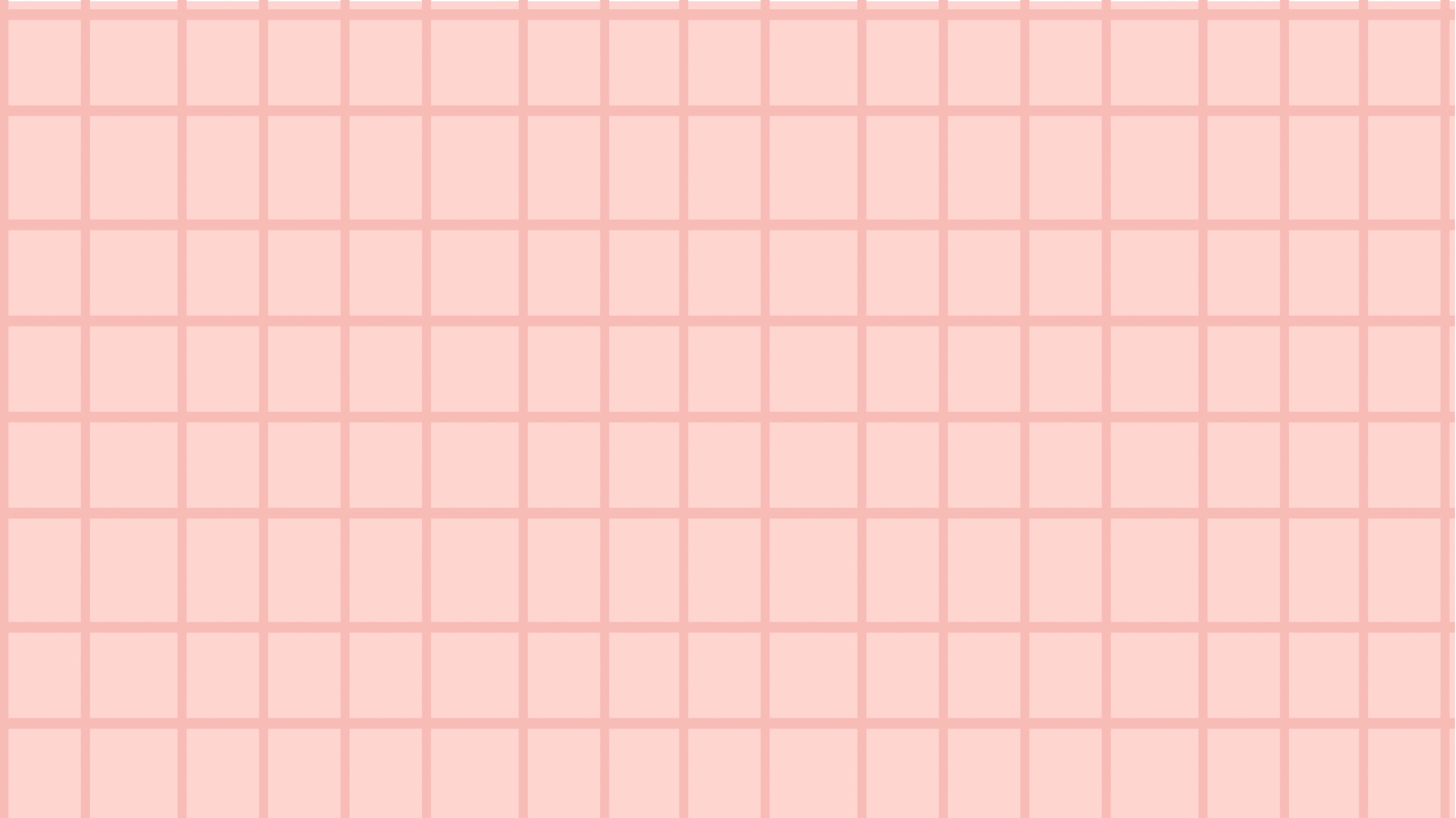 TOÁN  3
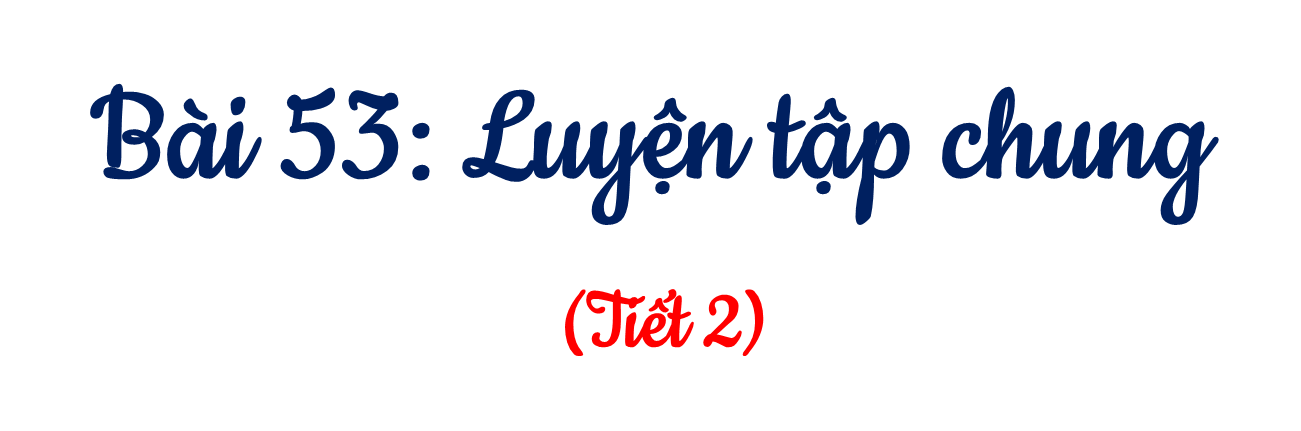 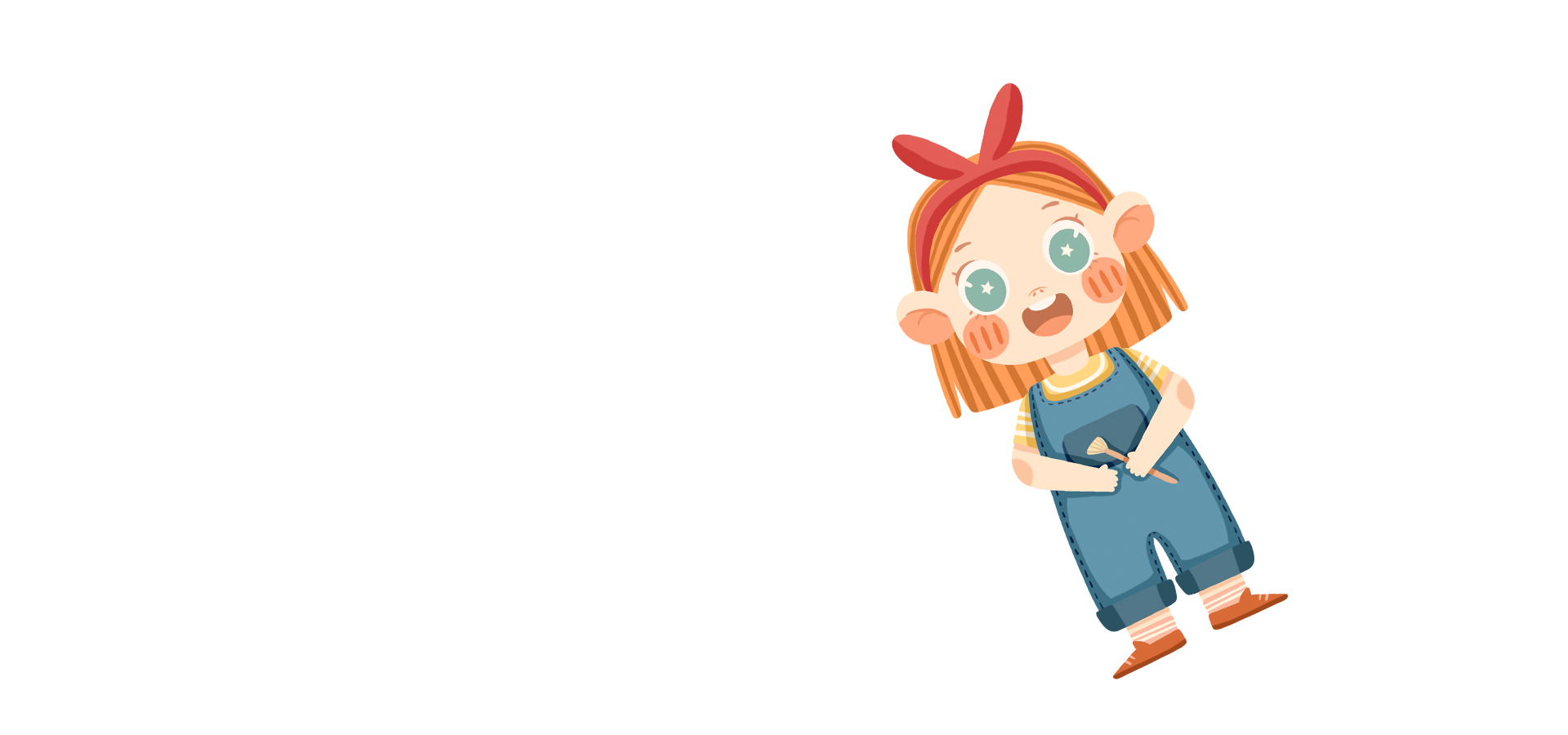 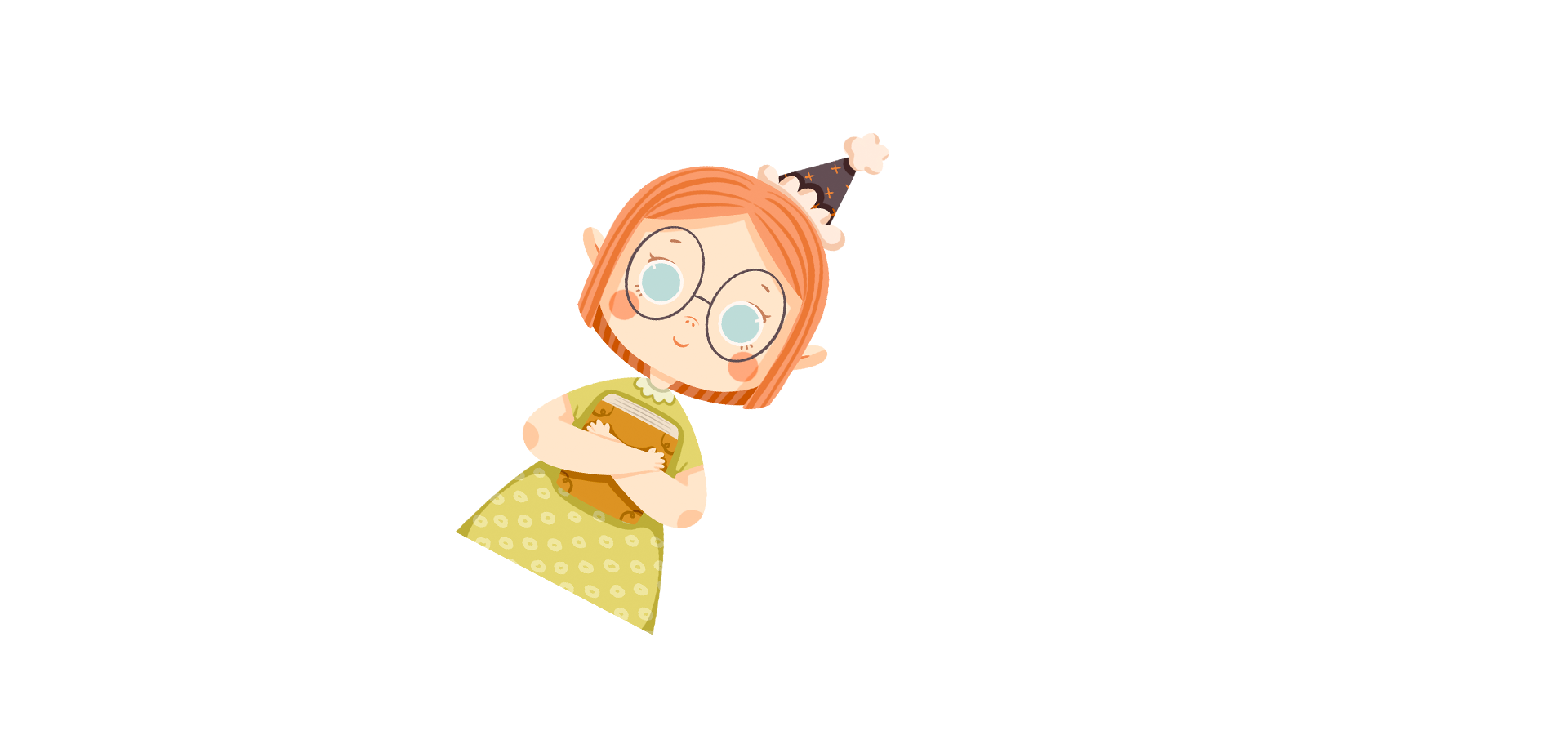 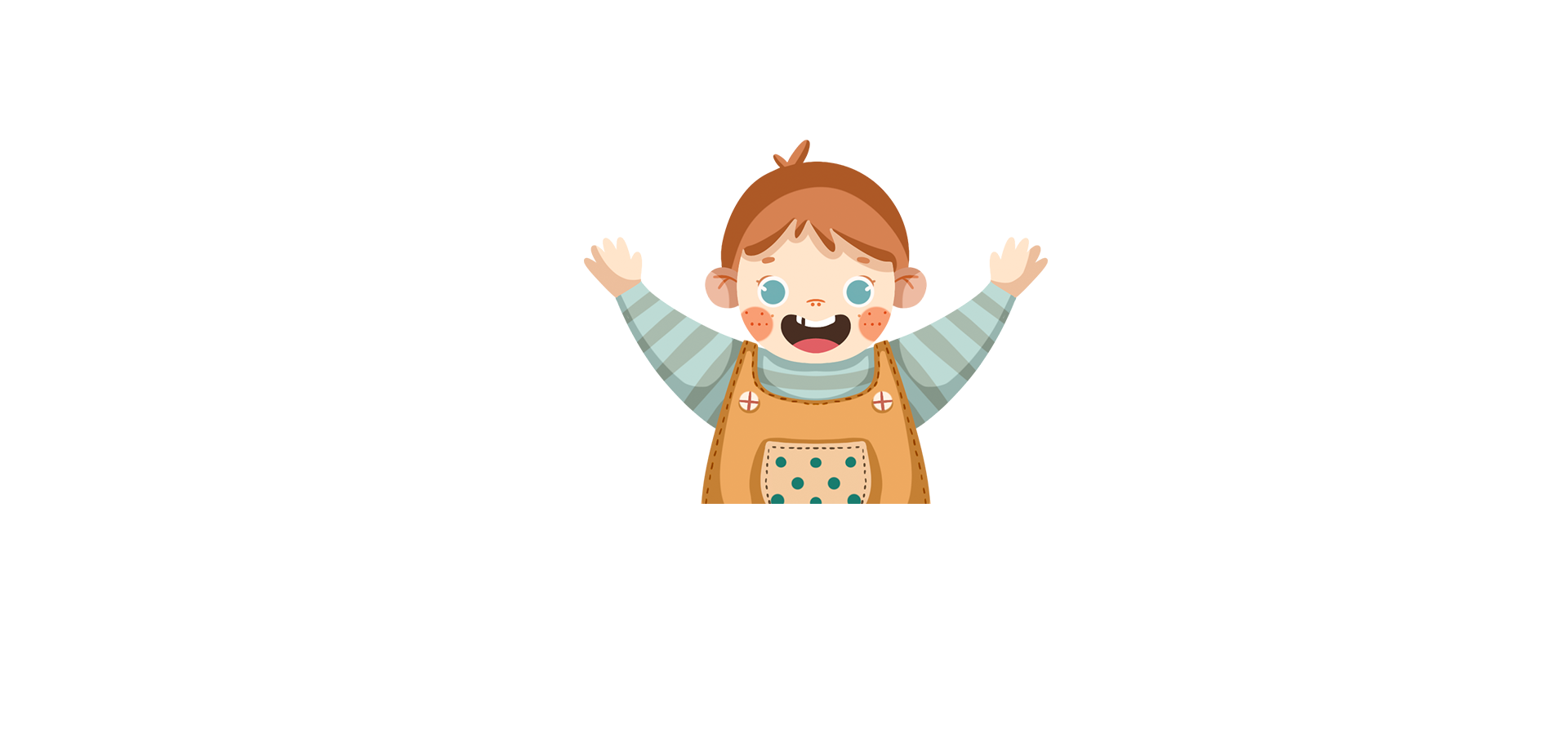 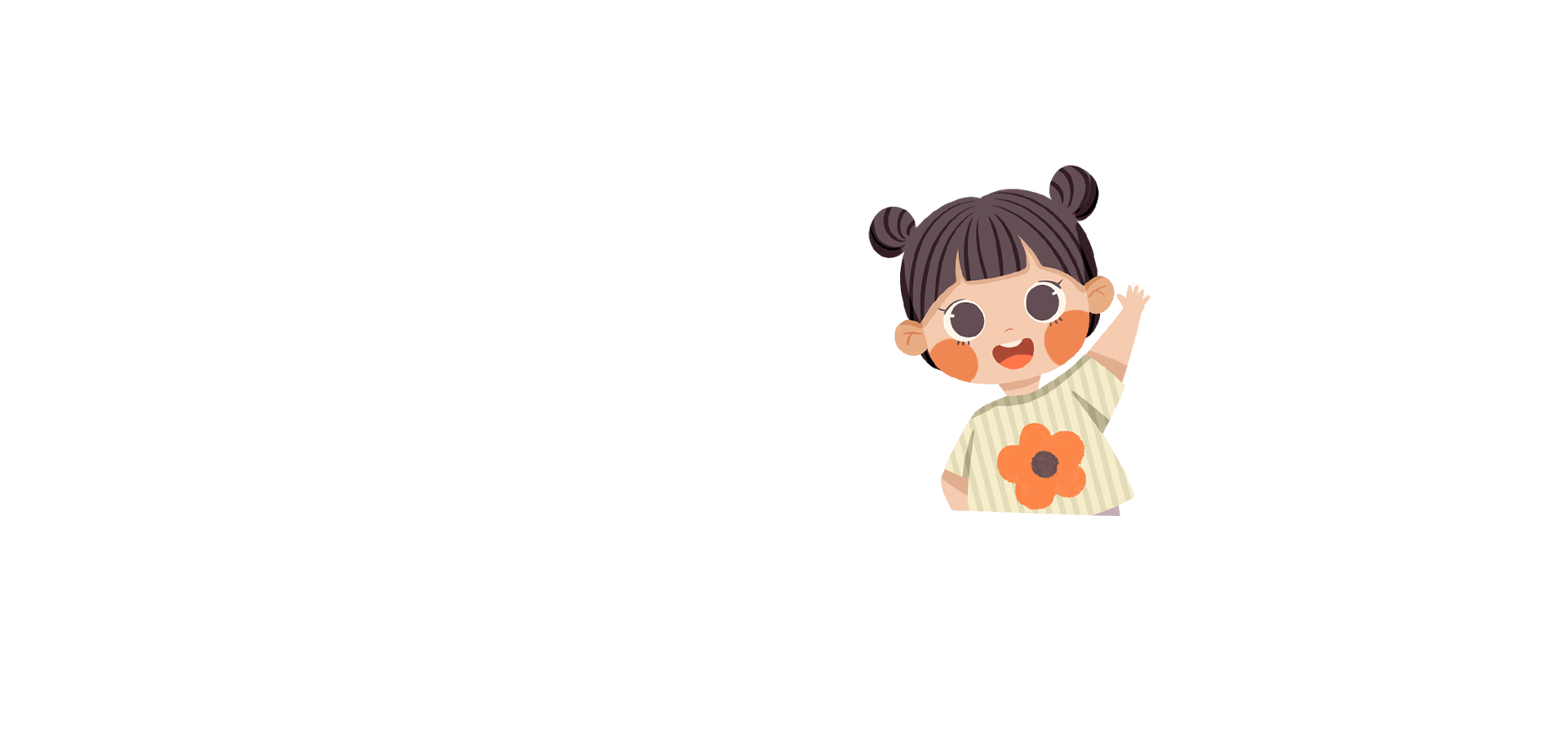 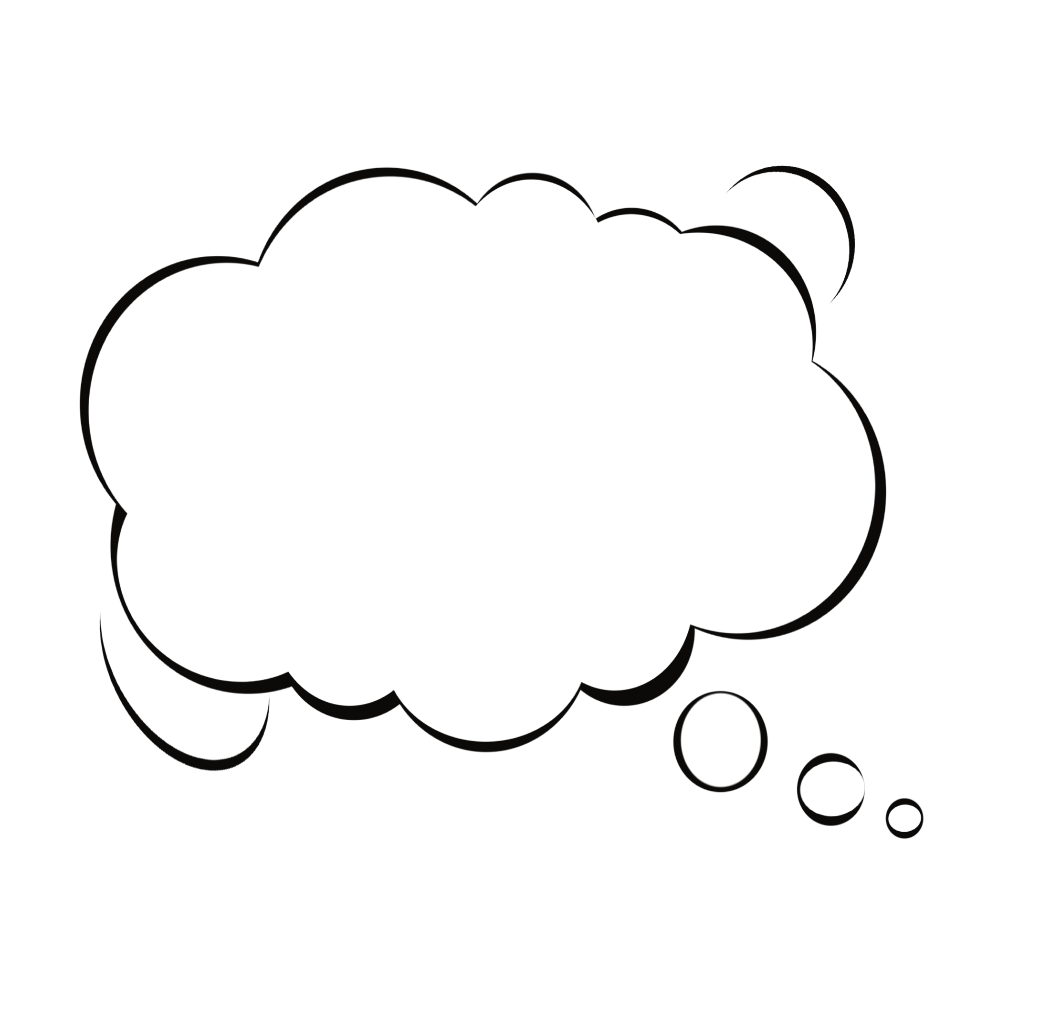 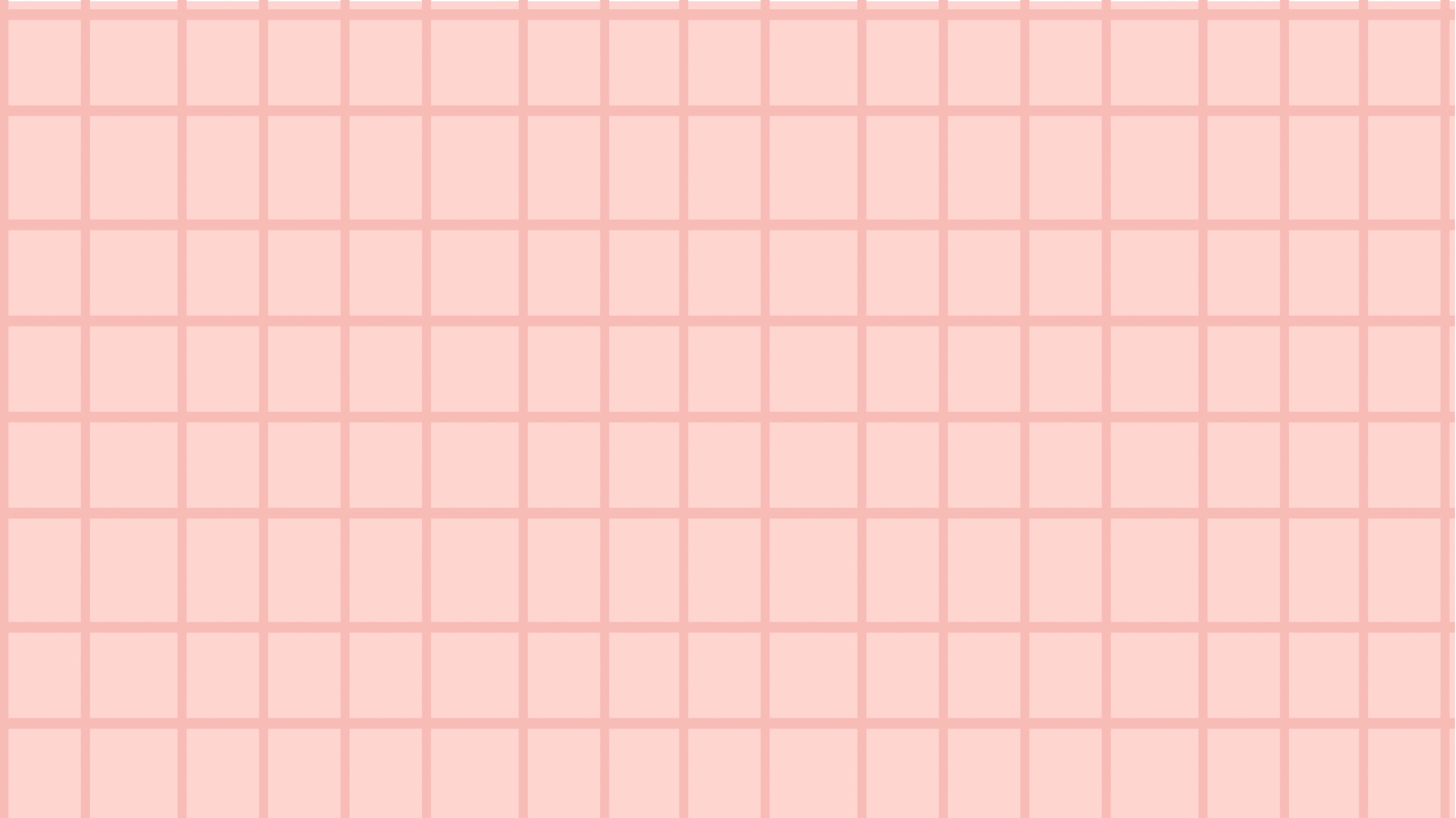 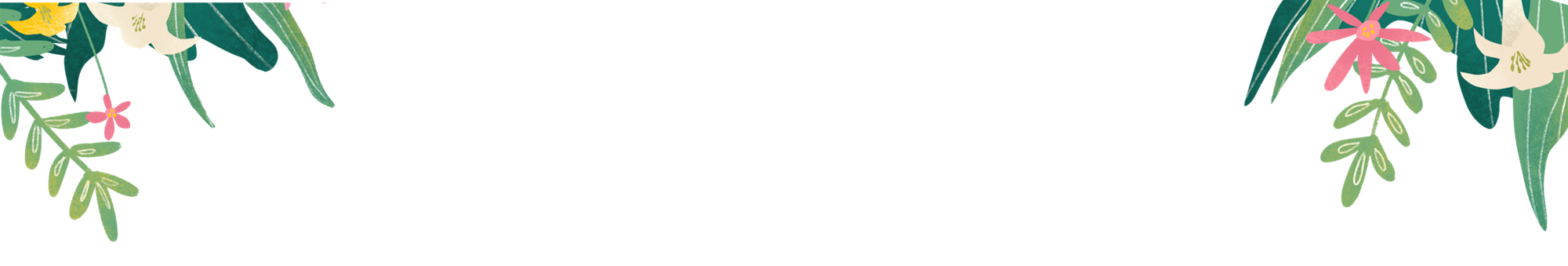 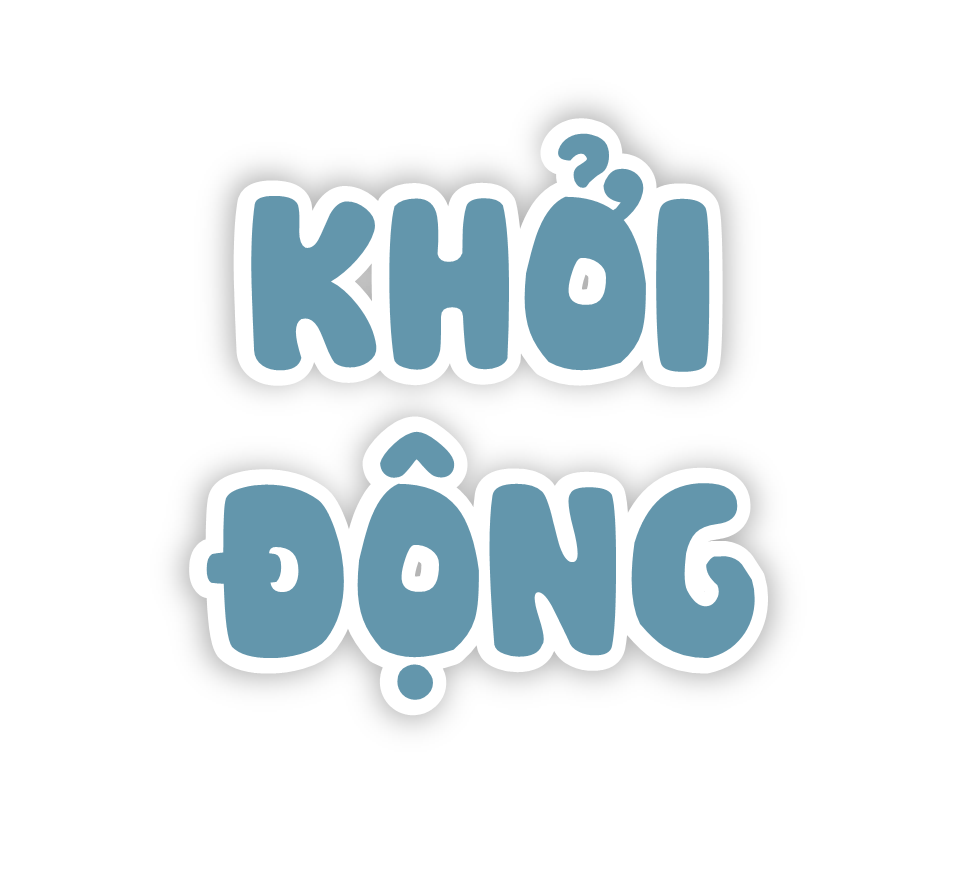 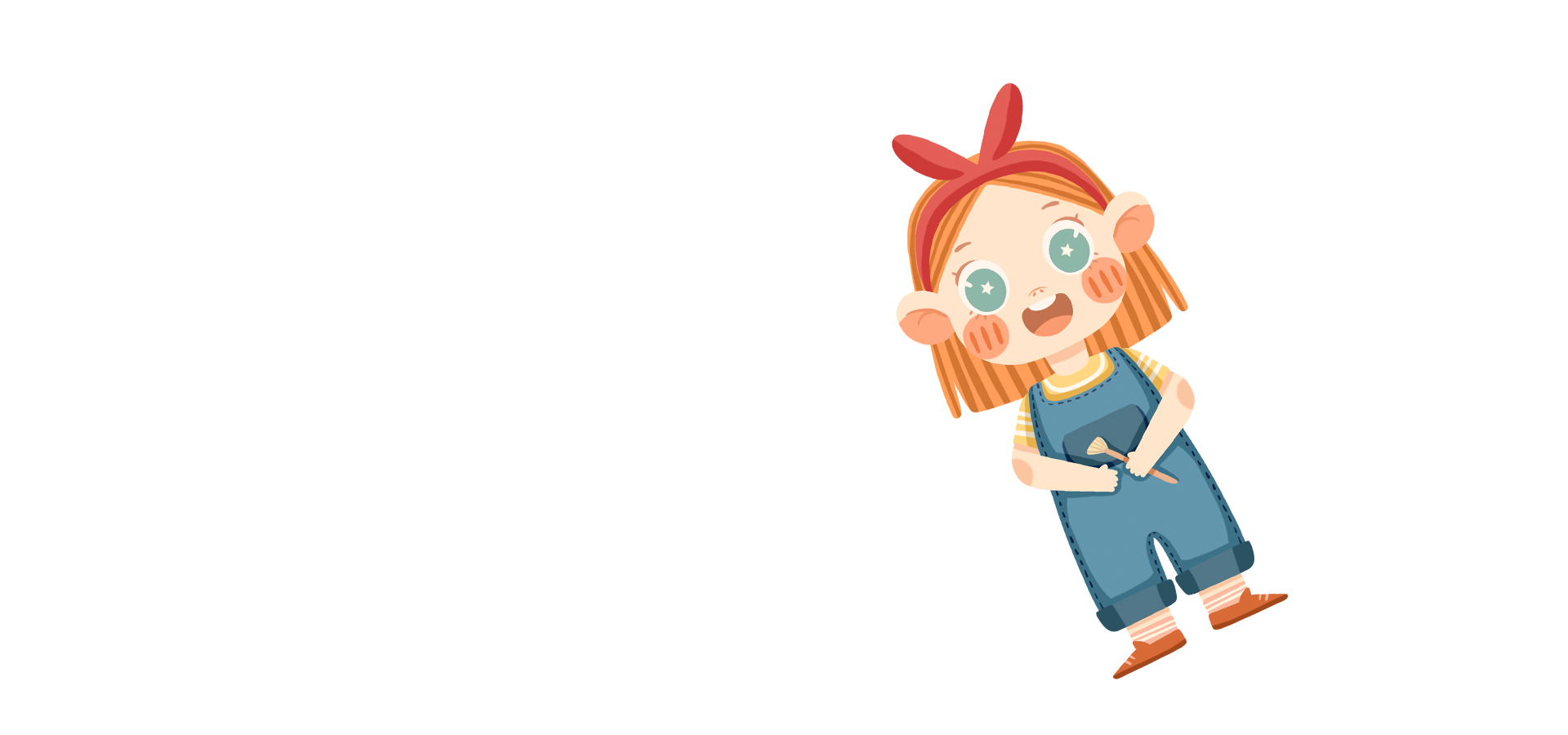 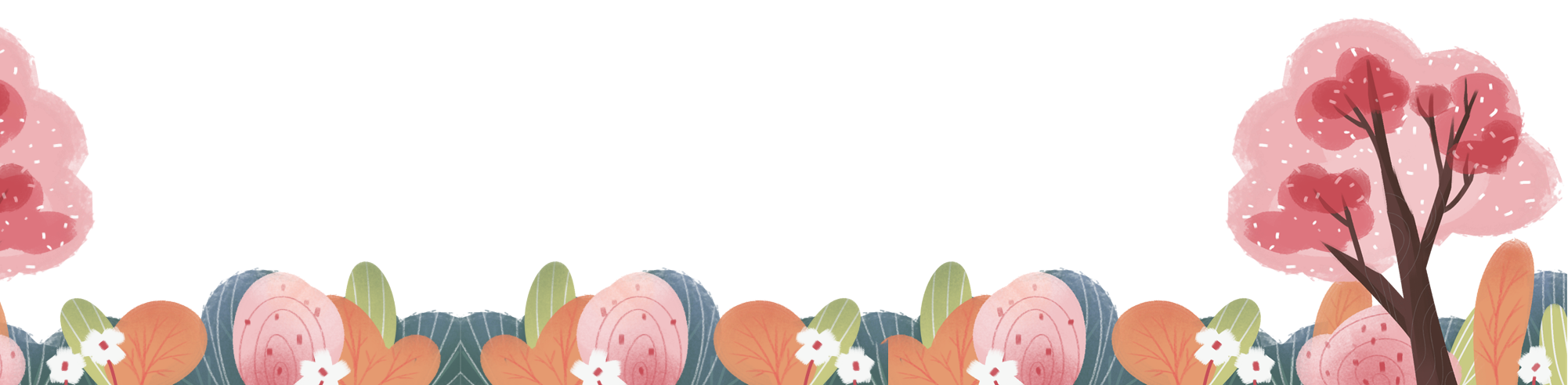 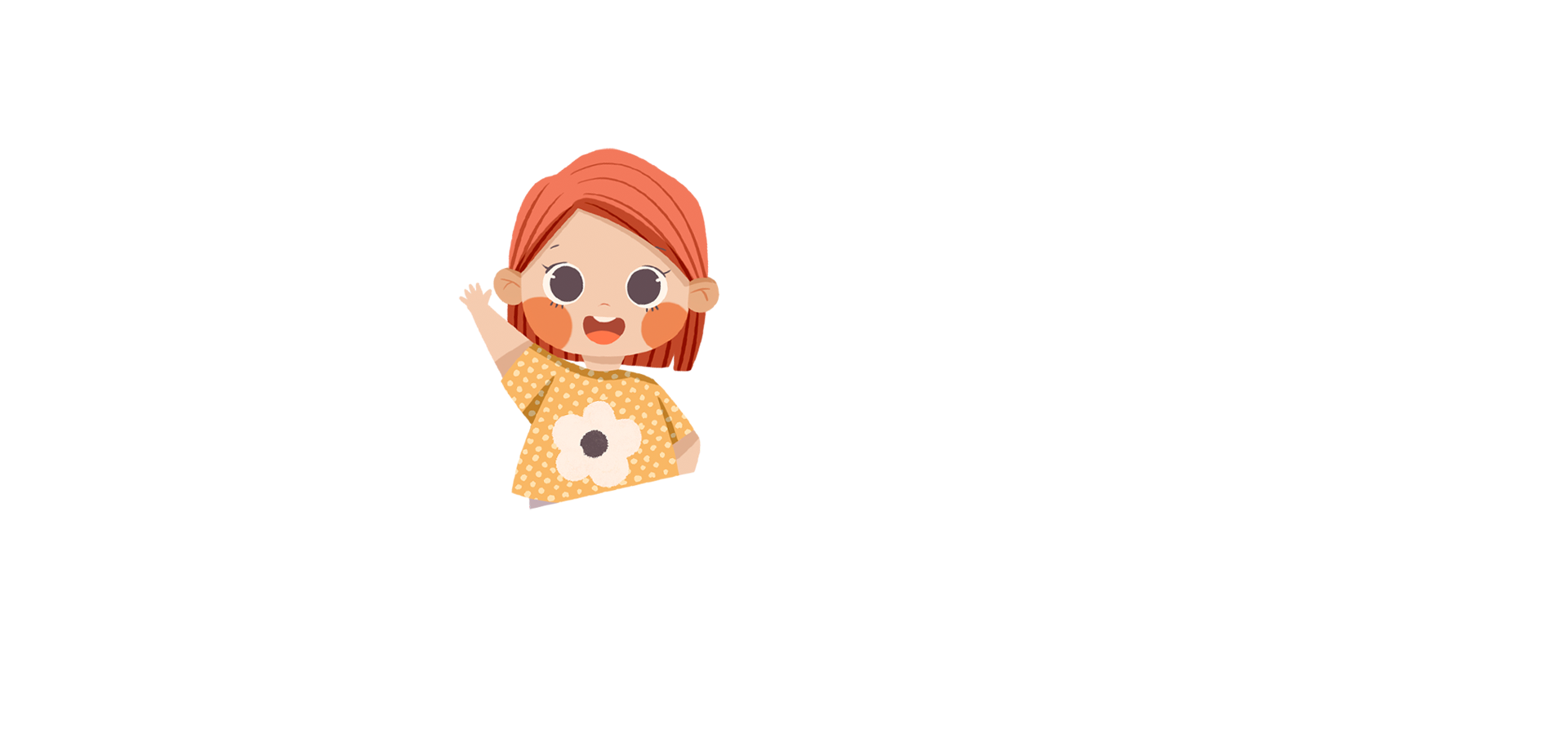 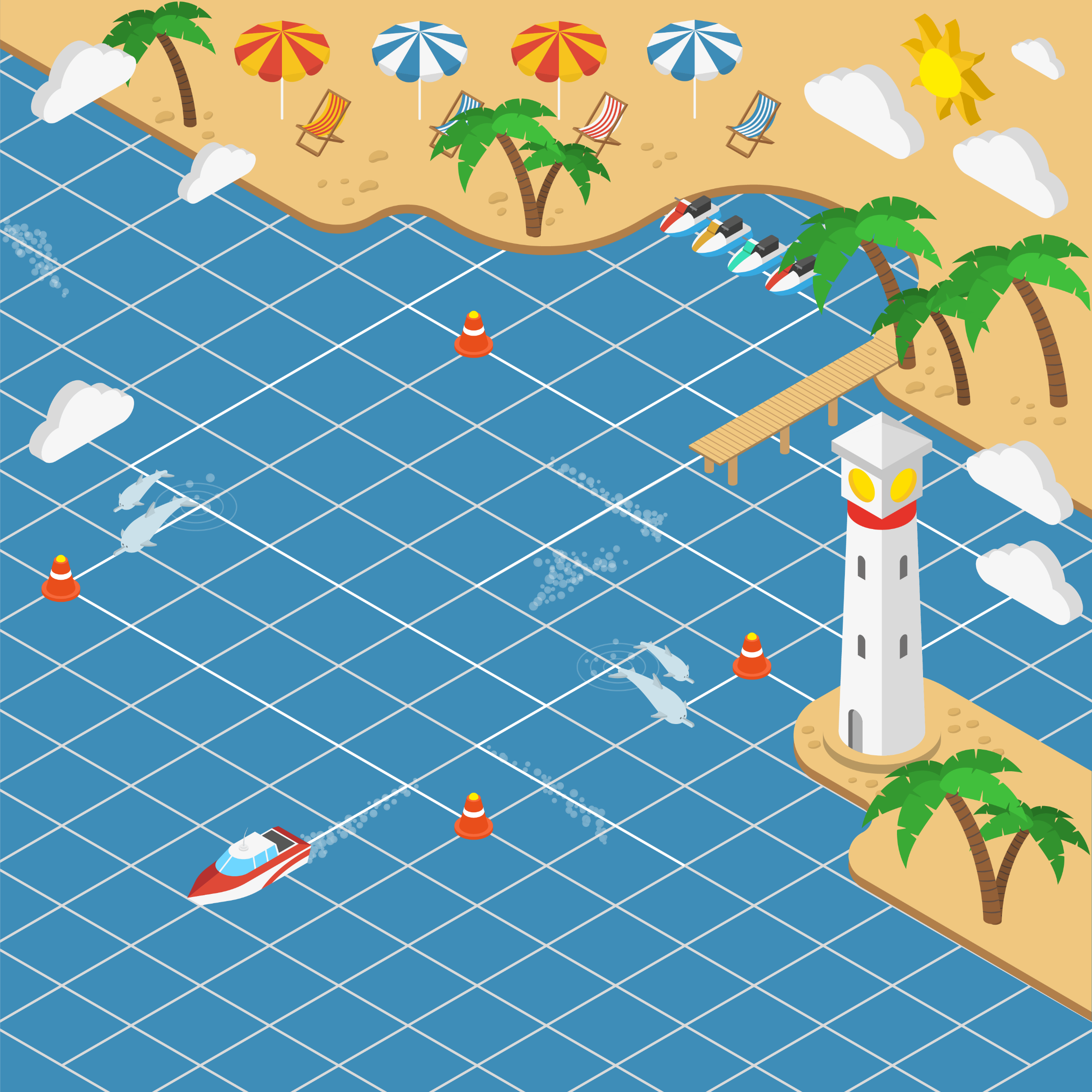 ĐƯA THUYỀN VỀ CẢNG
ĐƯA THUYỀN VỀ CẢNG
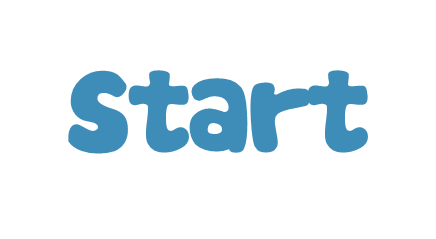 [Speaker Notes: Cơn bão lớn sắp đến, hãy giúp những con thuyền quay về cảng an toàn để tránh trú bão nhé!]
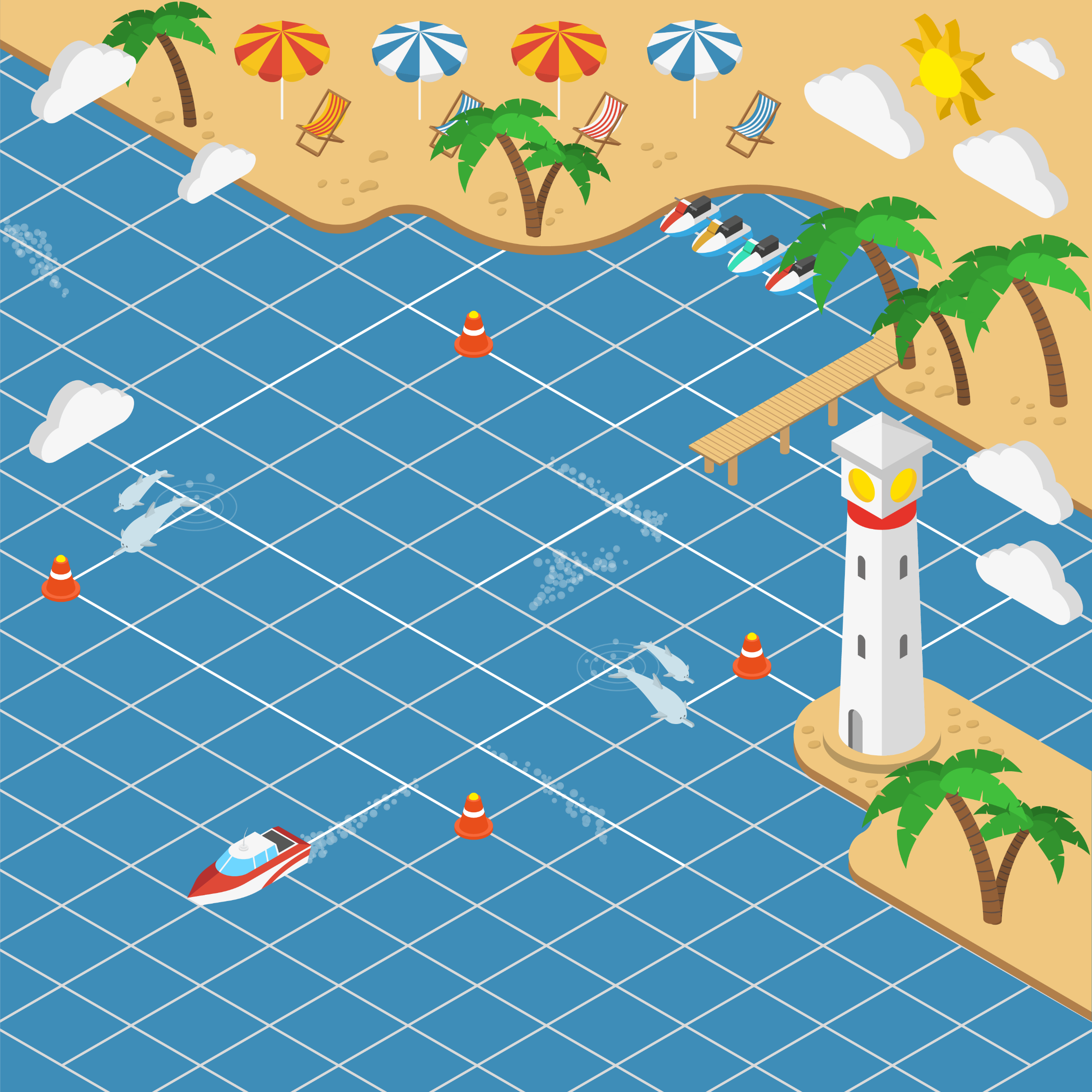 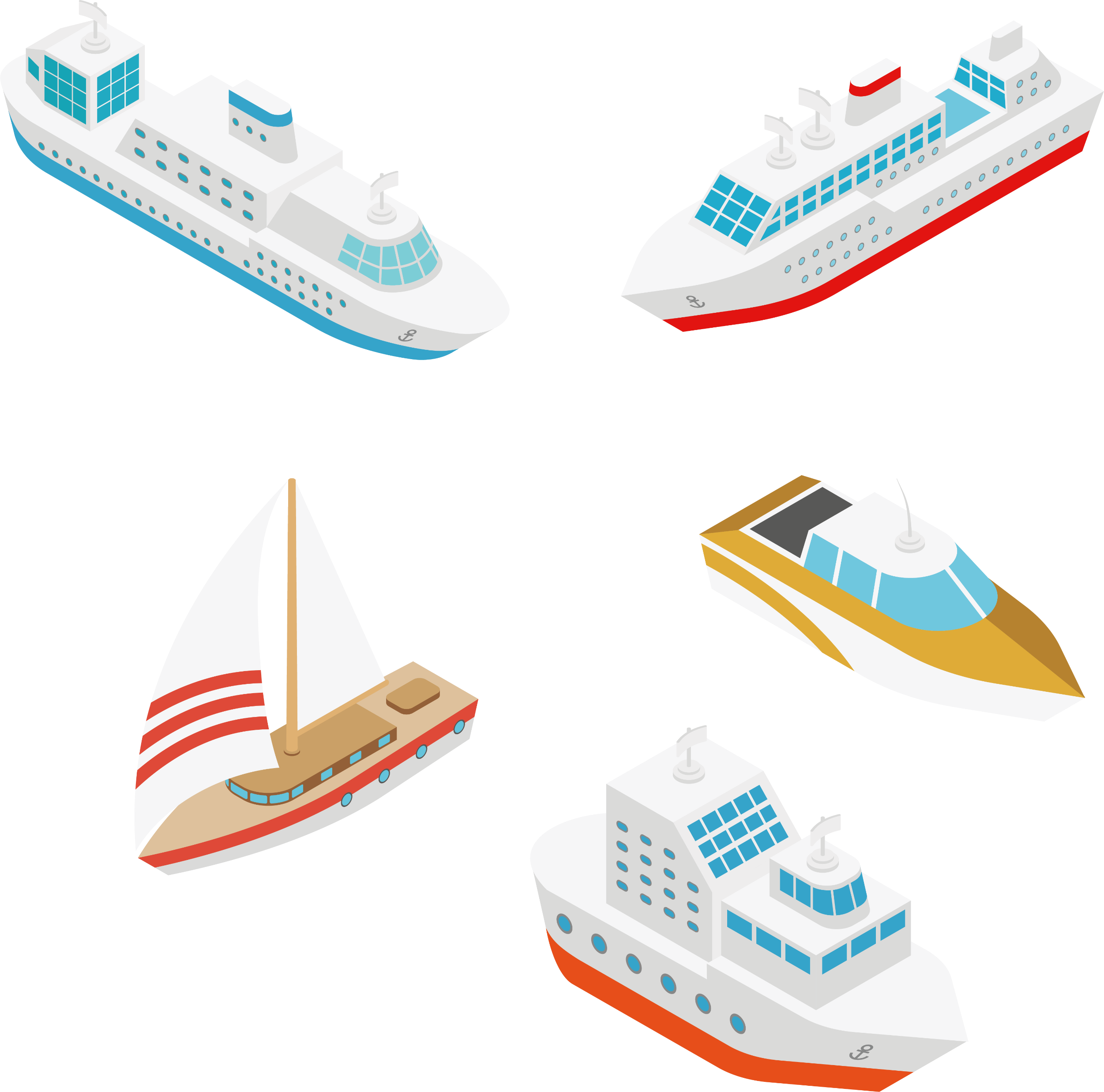 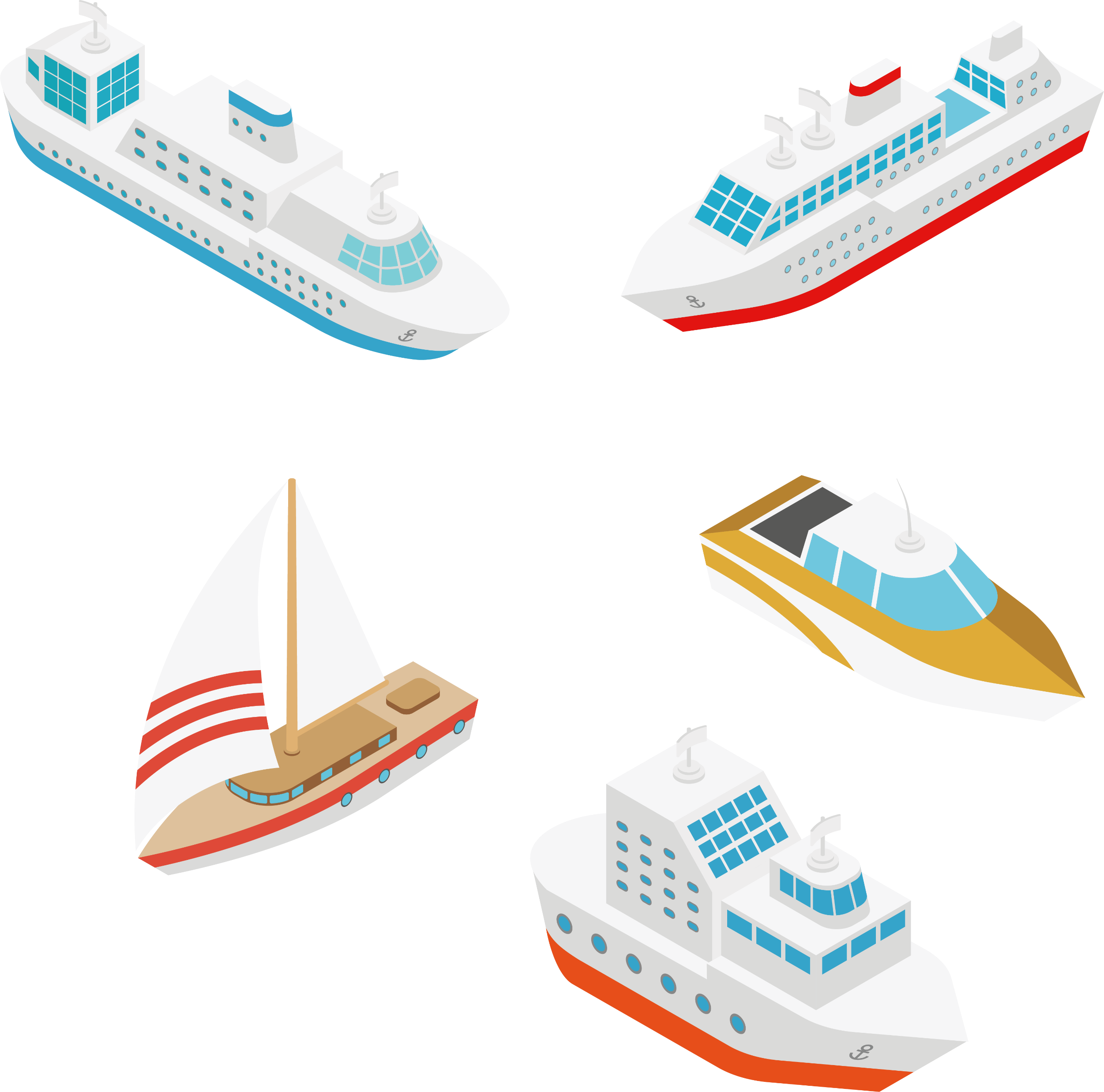 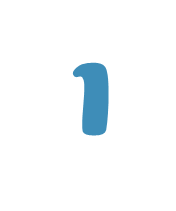 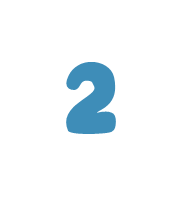 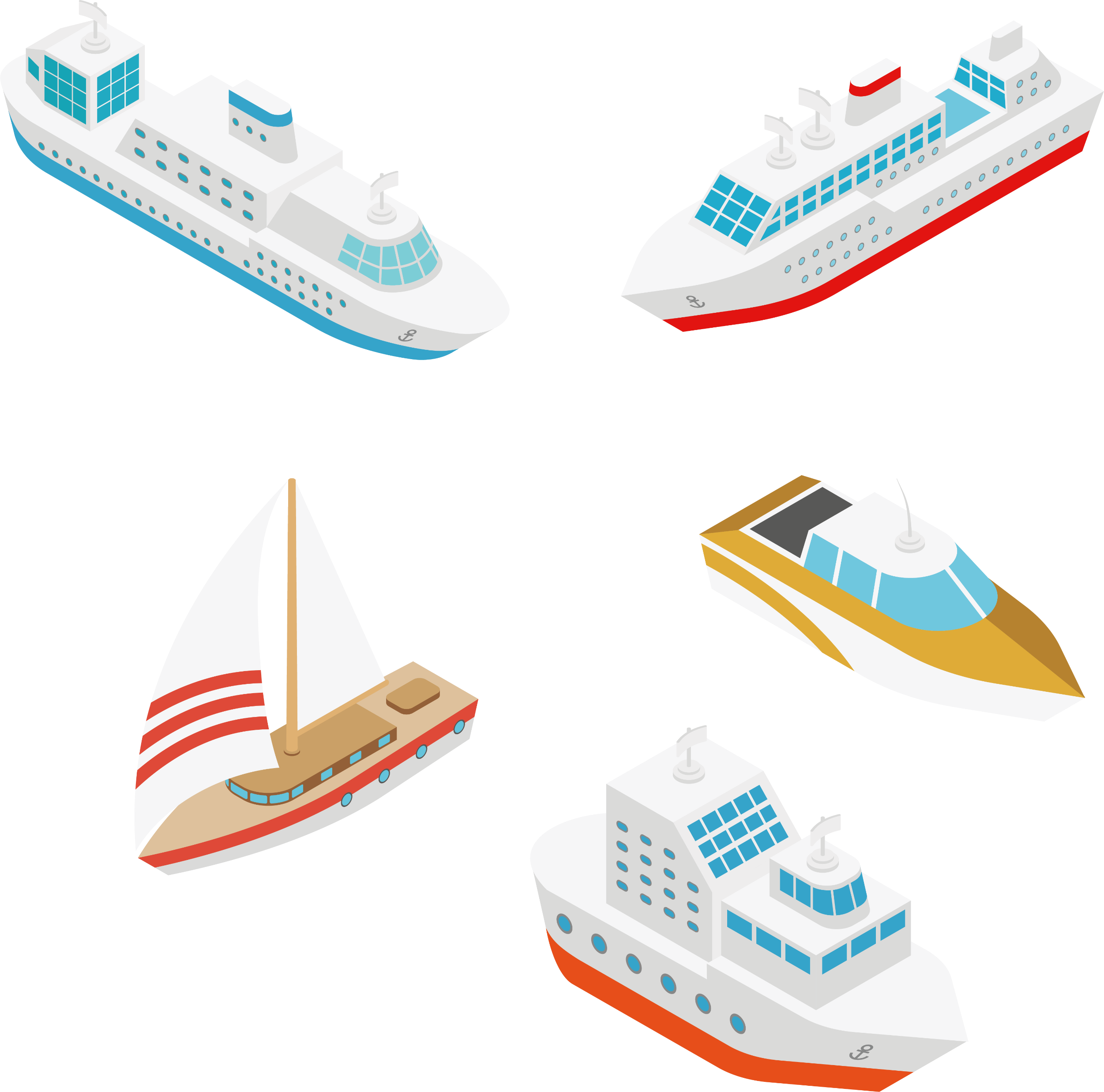 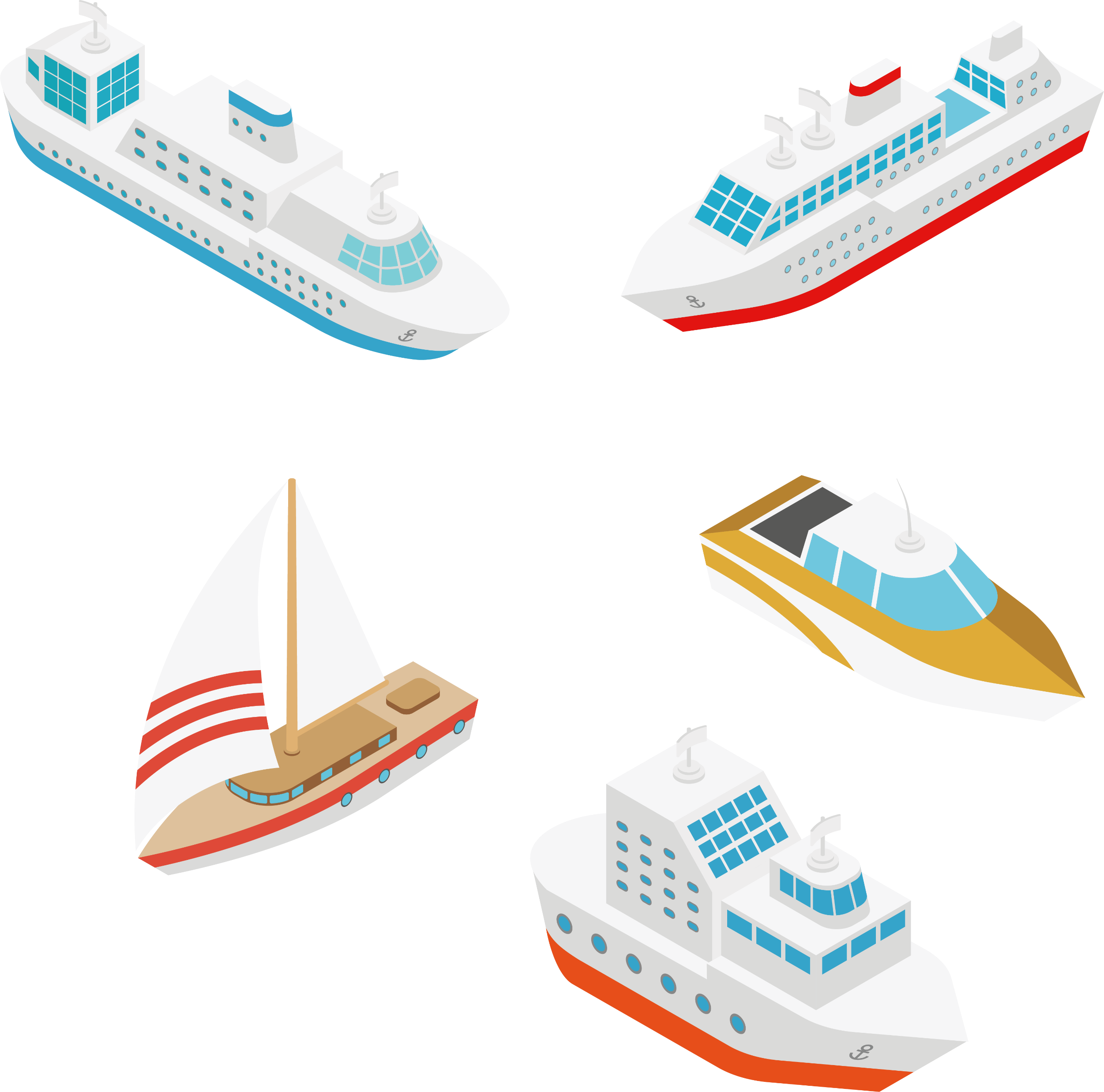 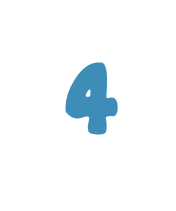 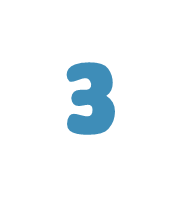 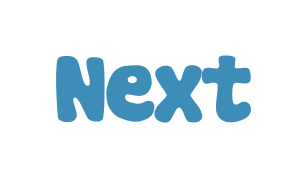 [Speaker Notes: Có 5 con thuyền cần sự trợ giúp của các bạn nhỏ, hãy click vào các con số đến đến với câu hỏi, trả lời được câu hỏi thì sẽ giúp thuyền về cảng an toàn nhé!Khi đã trả lời hết 5 câu hỉ, cick next để đưa thuyền về cảng]
1. 3 tuần có bao nhiêu ngày ?
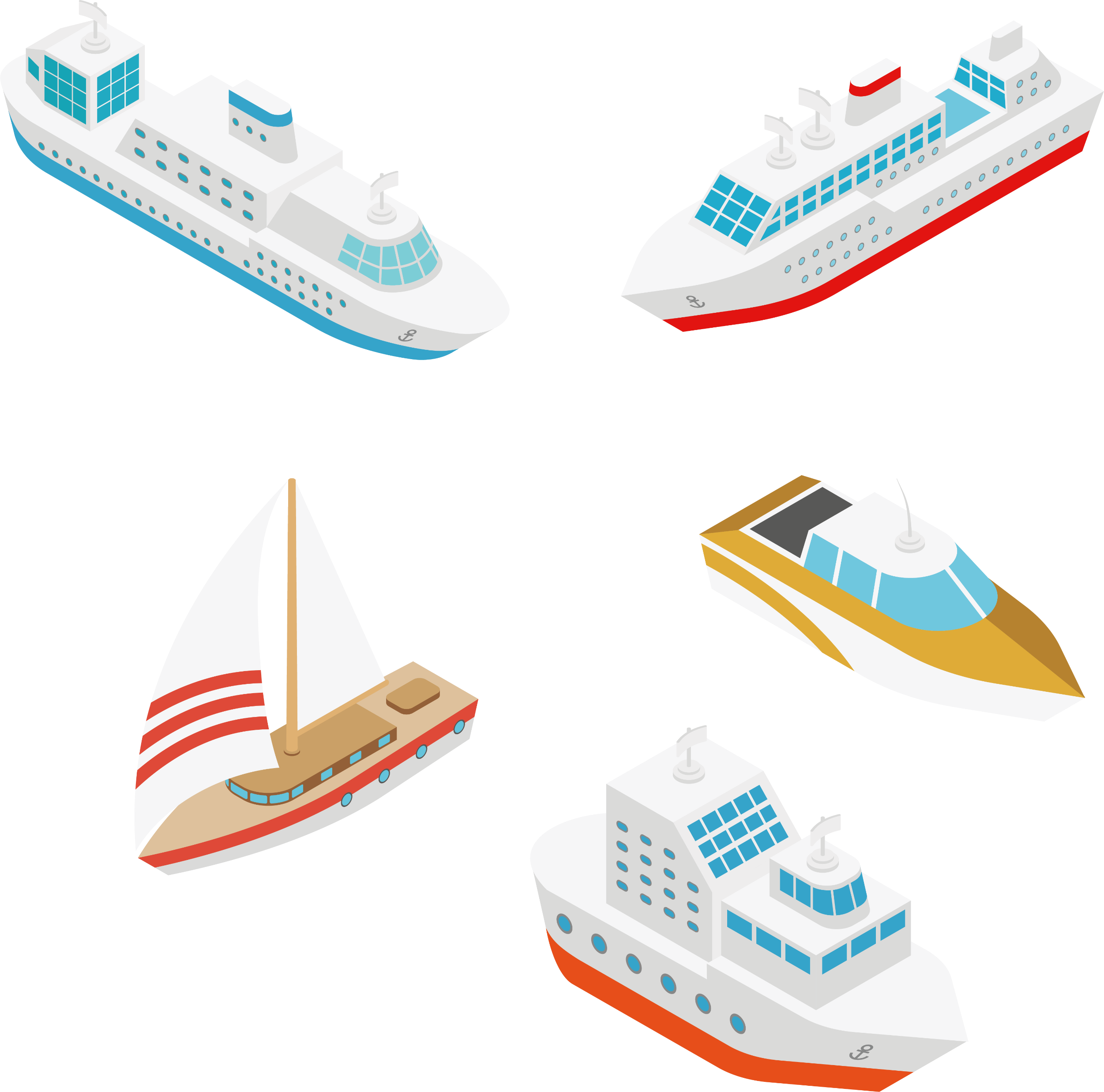 Đáp án: 21 ngày
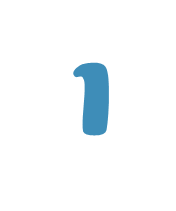 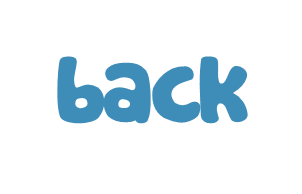 2. 2 năm có bao nhiêu tháng ?
Đáp án: 24 tháng
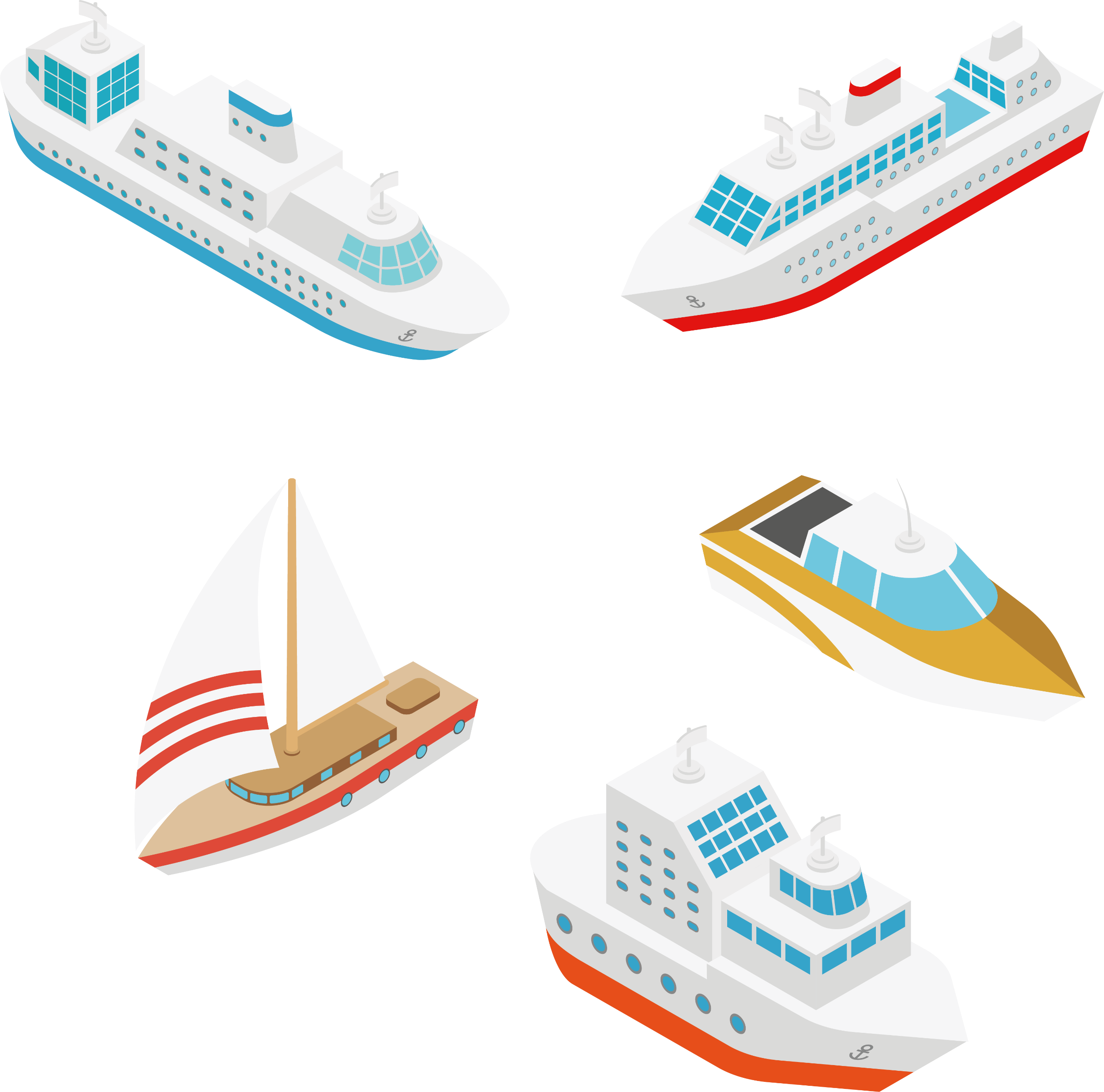 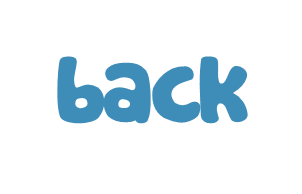 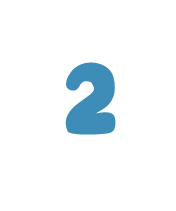 3
3. Đồng hồ sau chỉ mấy giờ?
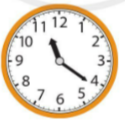 Đáp án: 11 giờ 21 phút
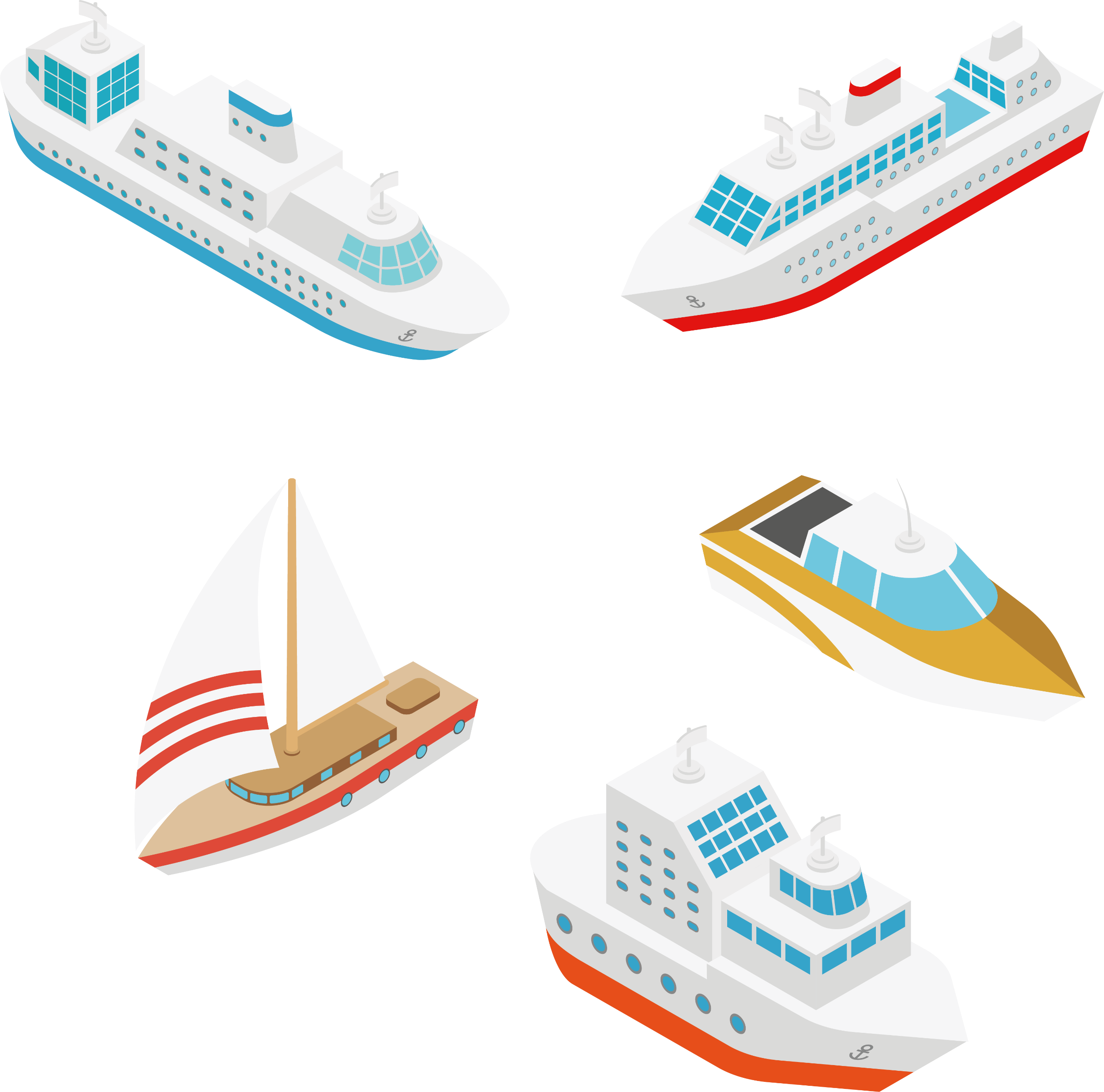 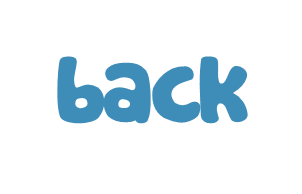 4
4. Đồng hồ sau chỉ mấy giờ?
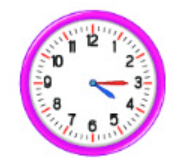 Đáp án: 4 giờ 15 phút
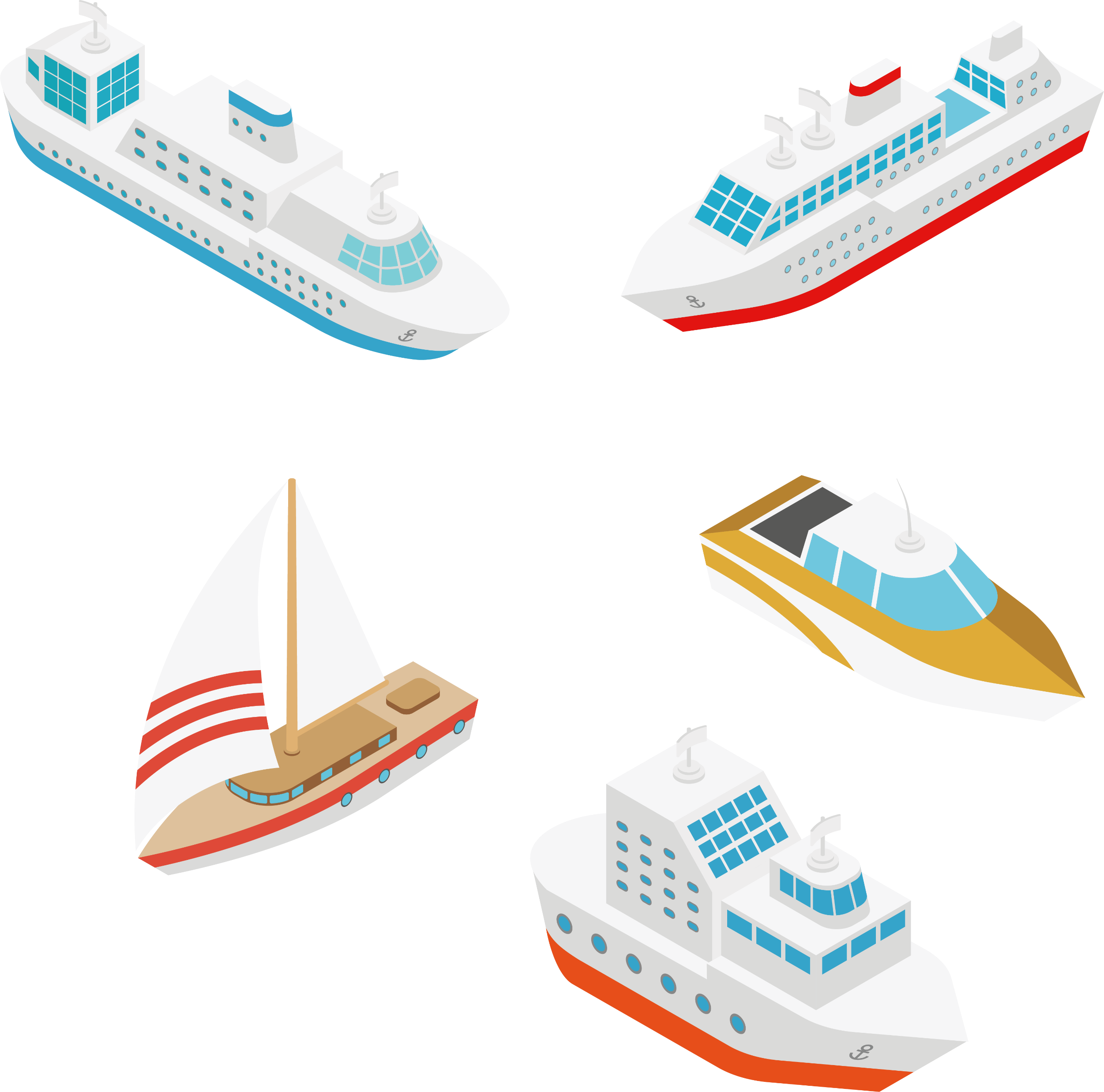 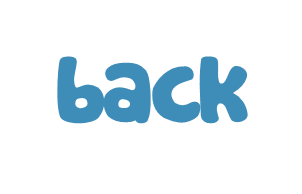 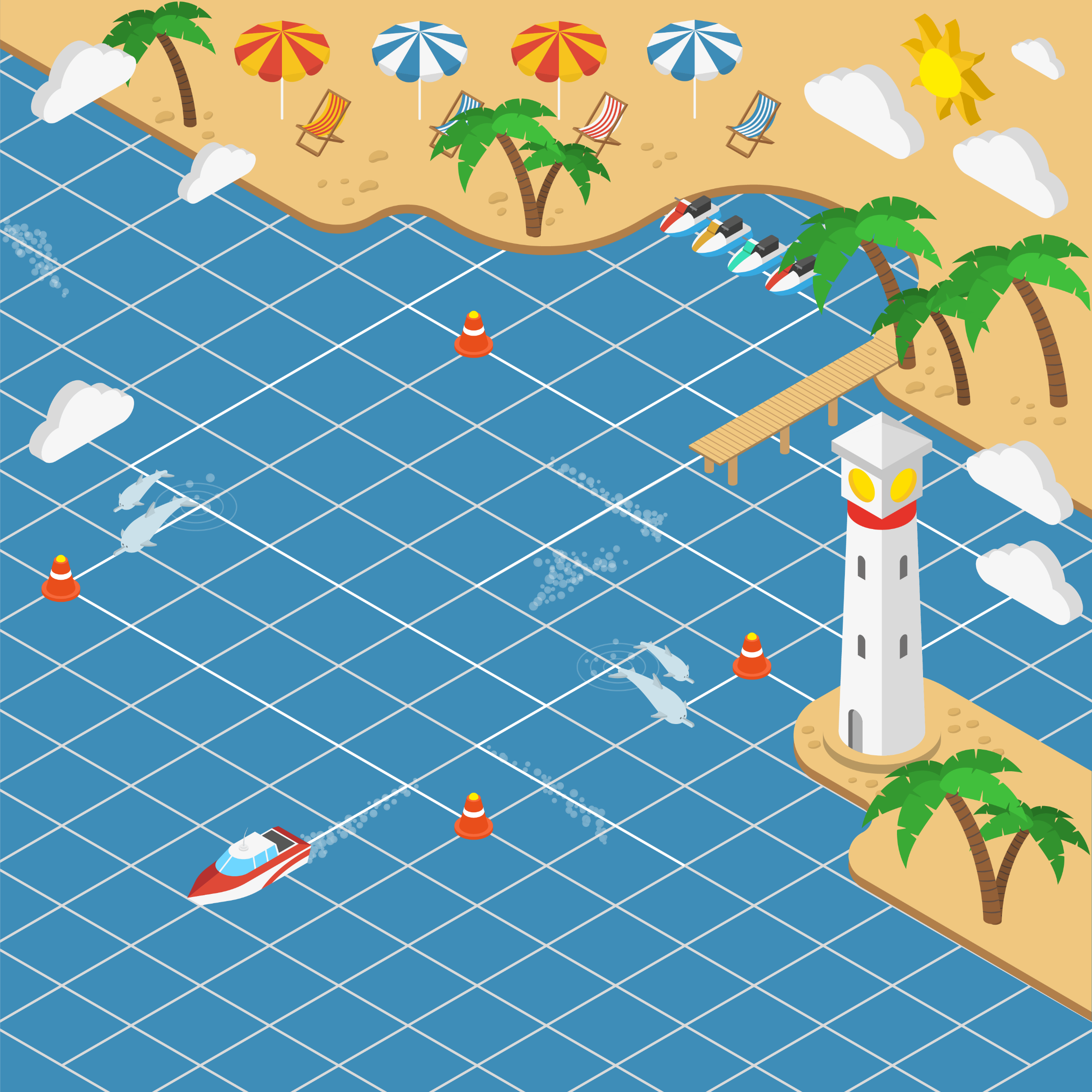 ĐƯA THUYỀN VỀ CẢNG
THÀNH CÔNG!
ĐƯA THUYỀN VỀ CẢNG
THÀNH CÔNG!
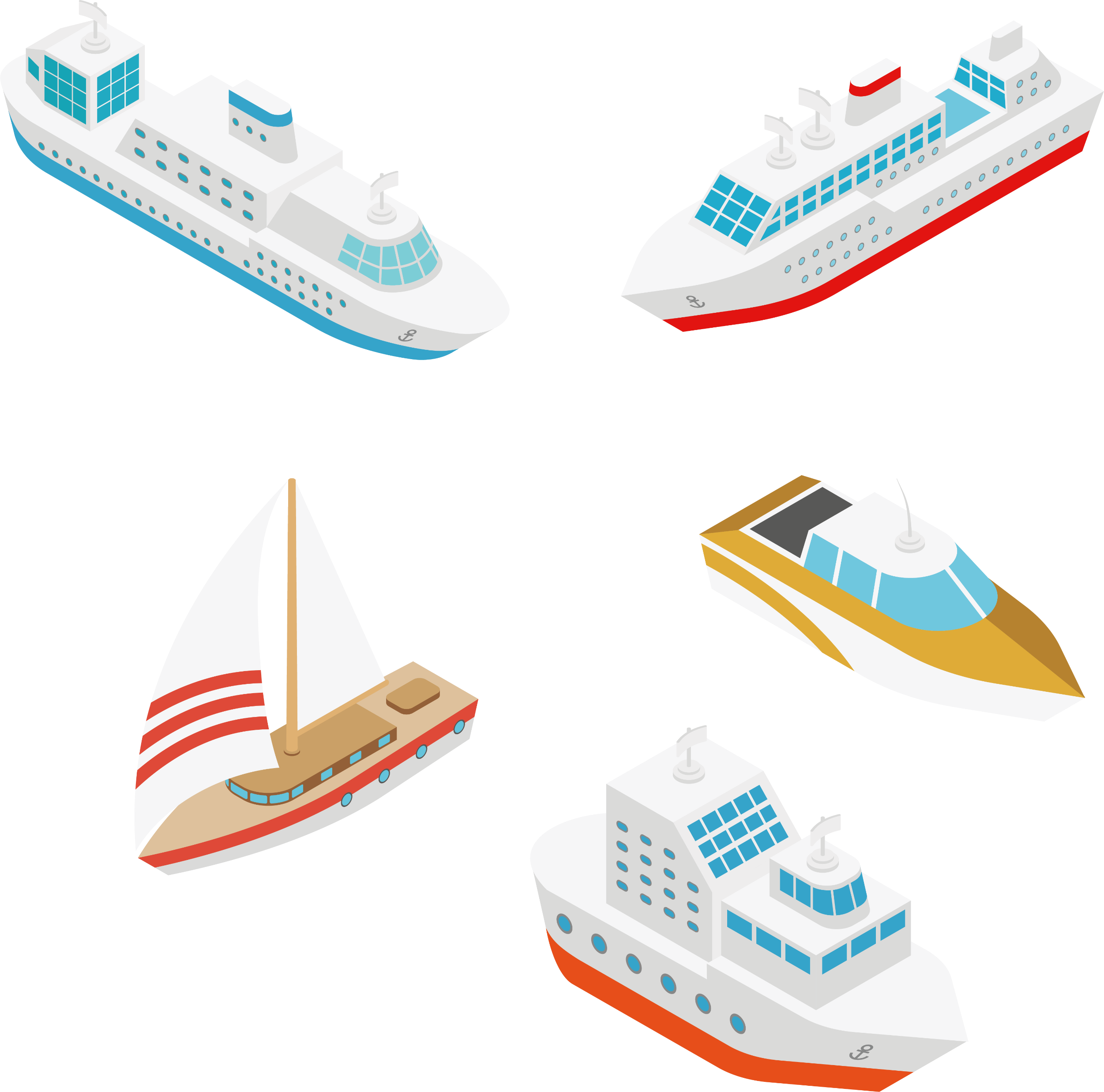 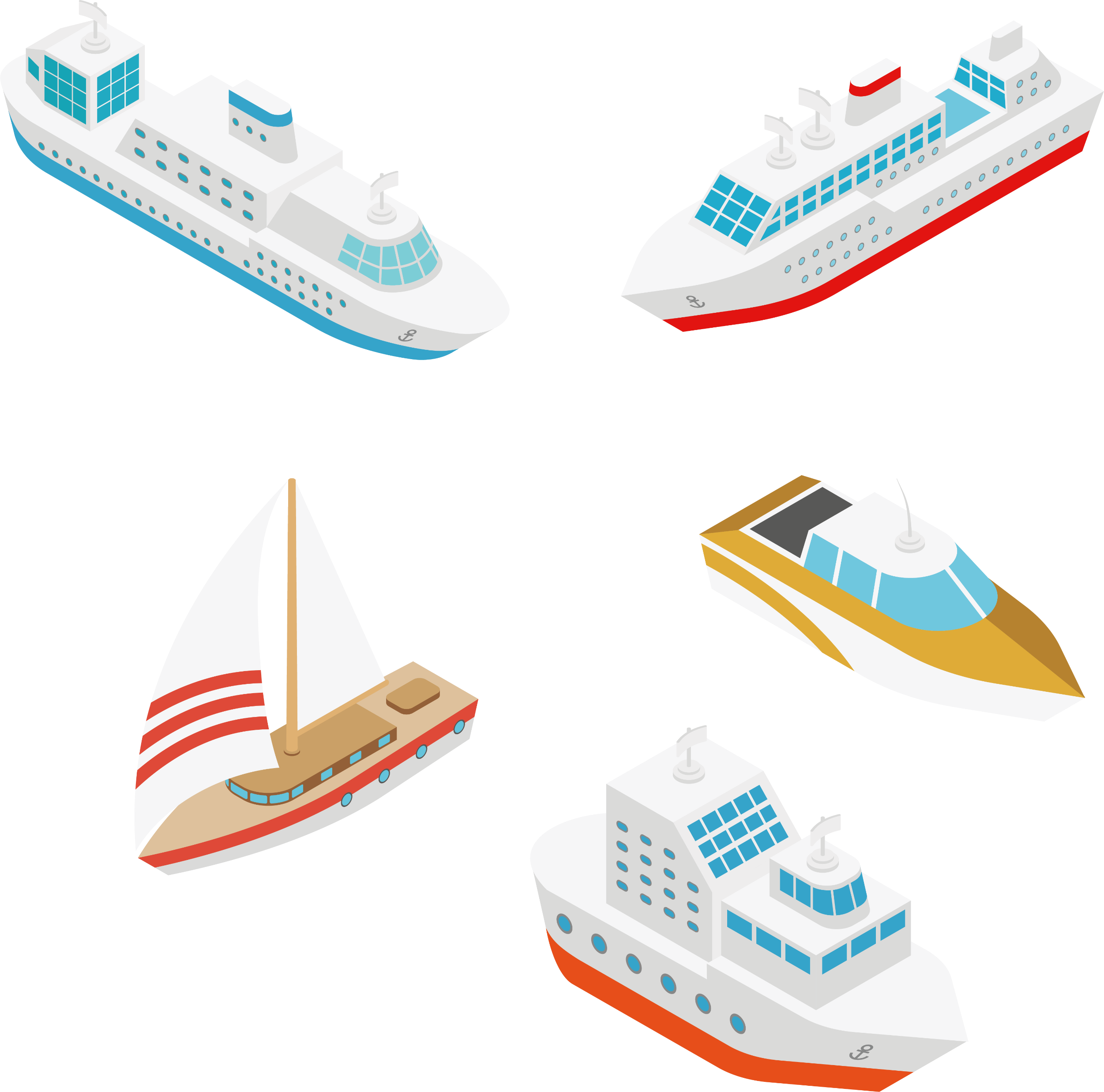 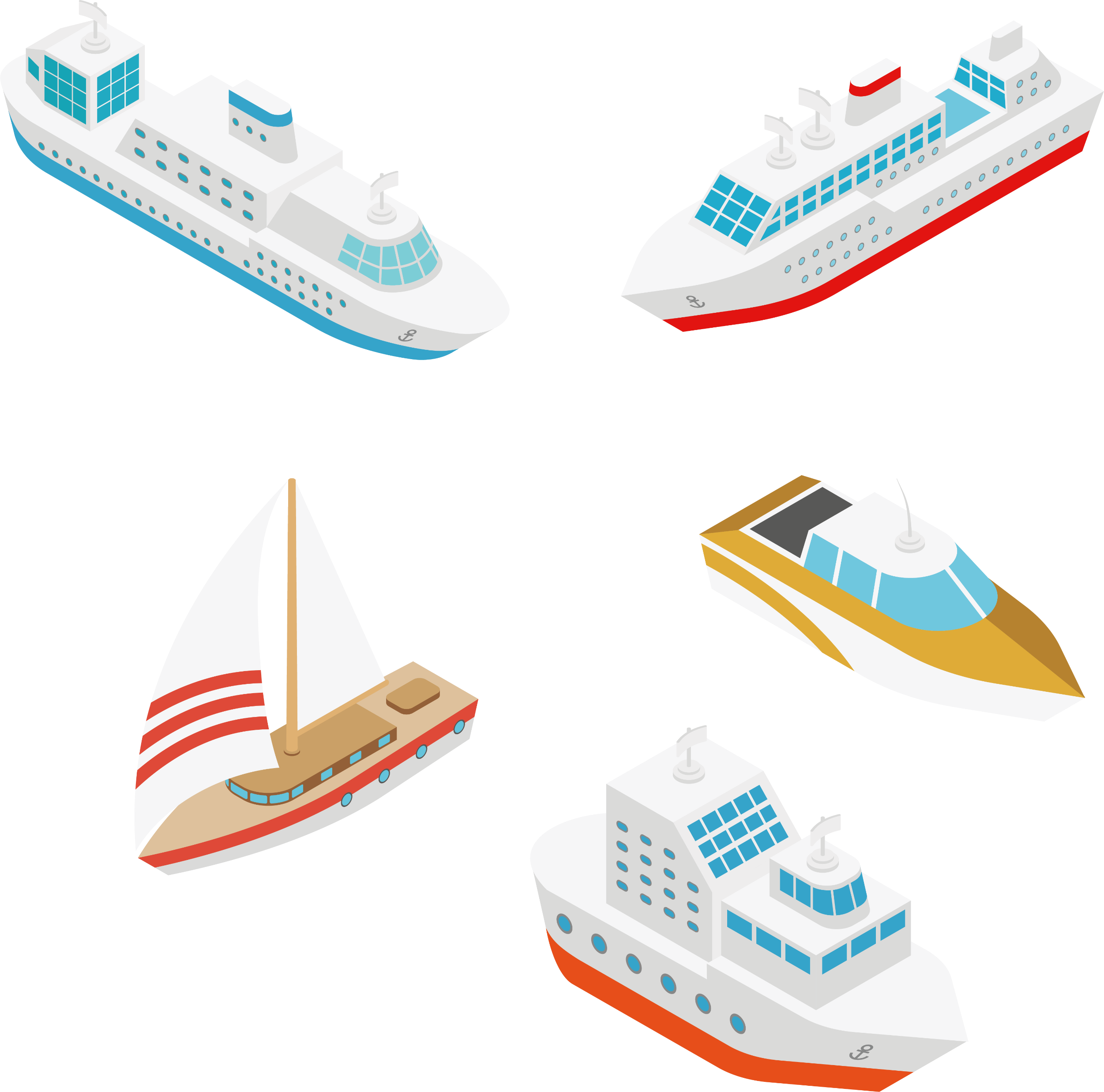 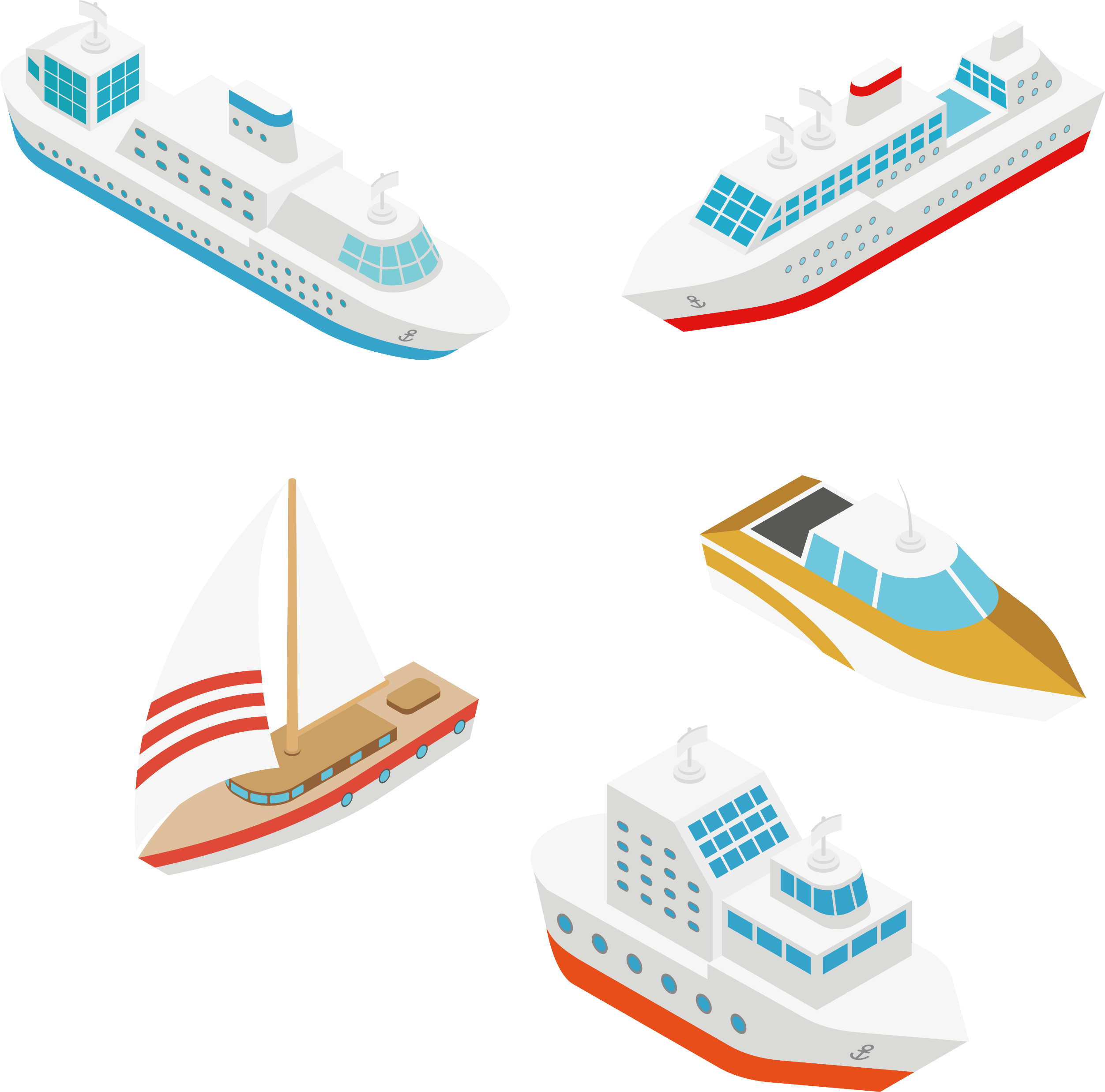 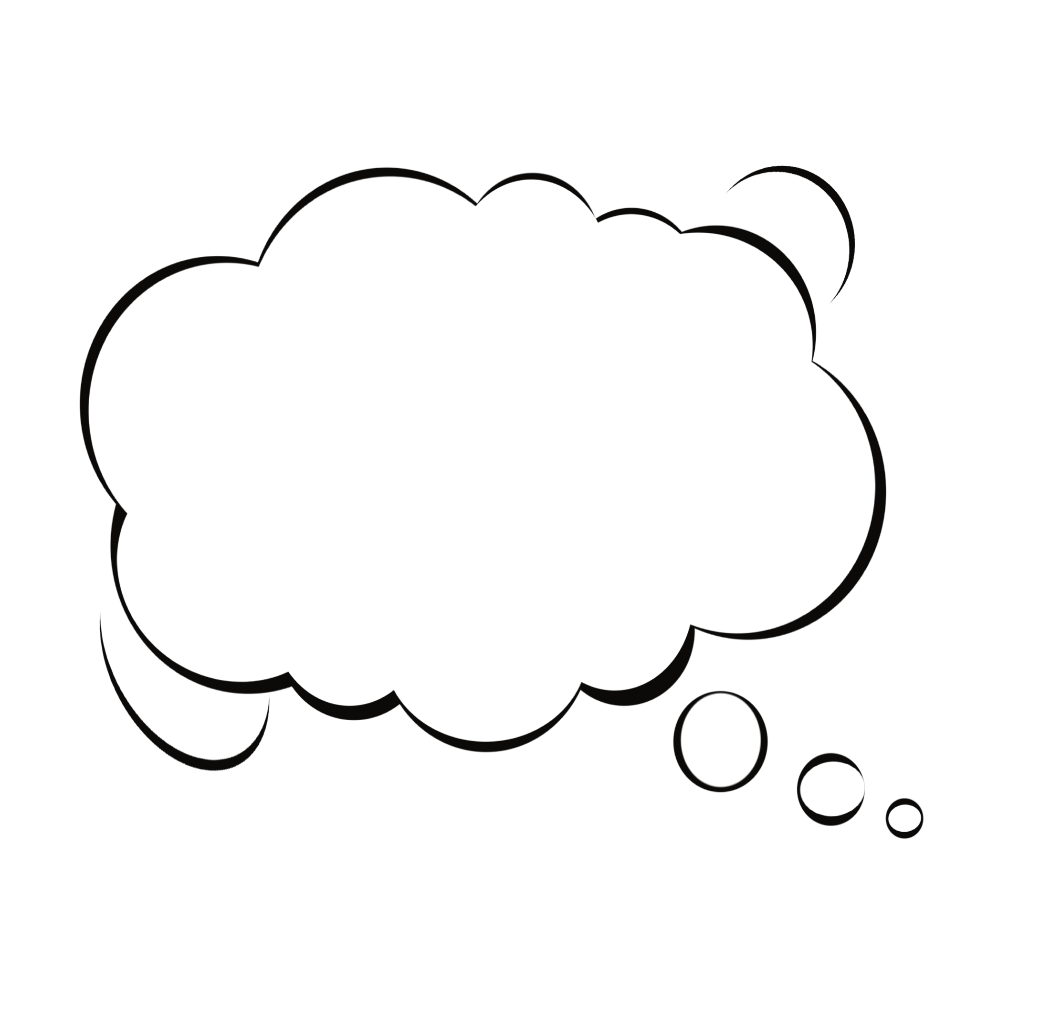 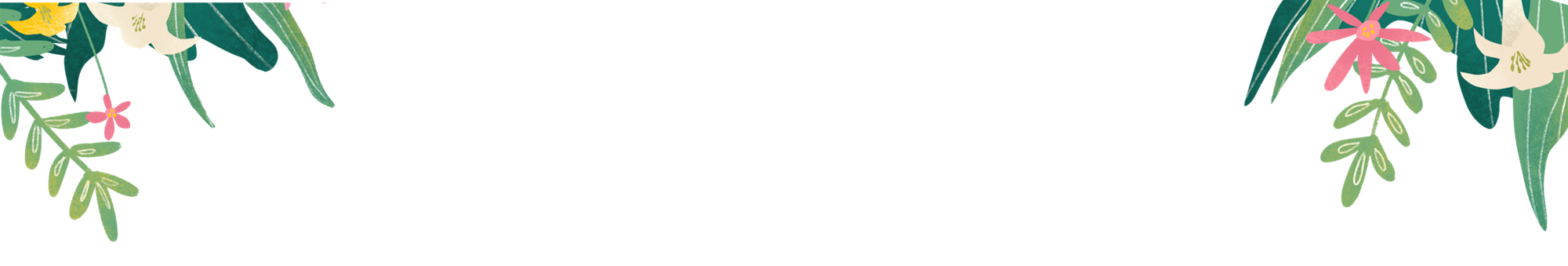 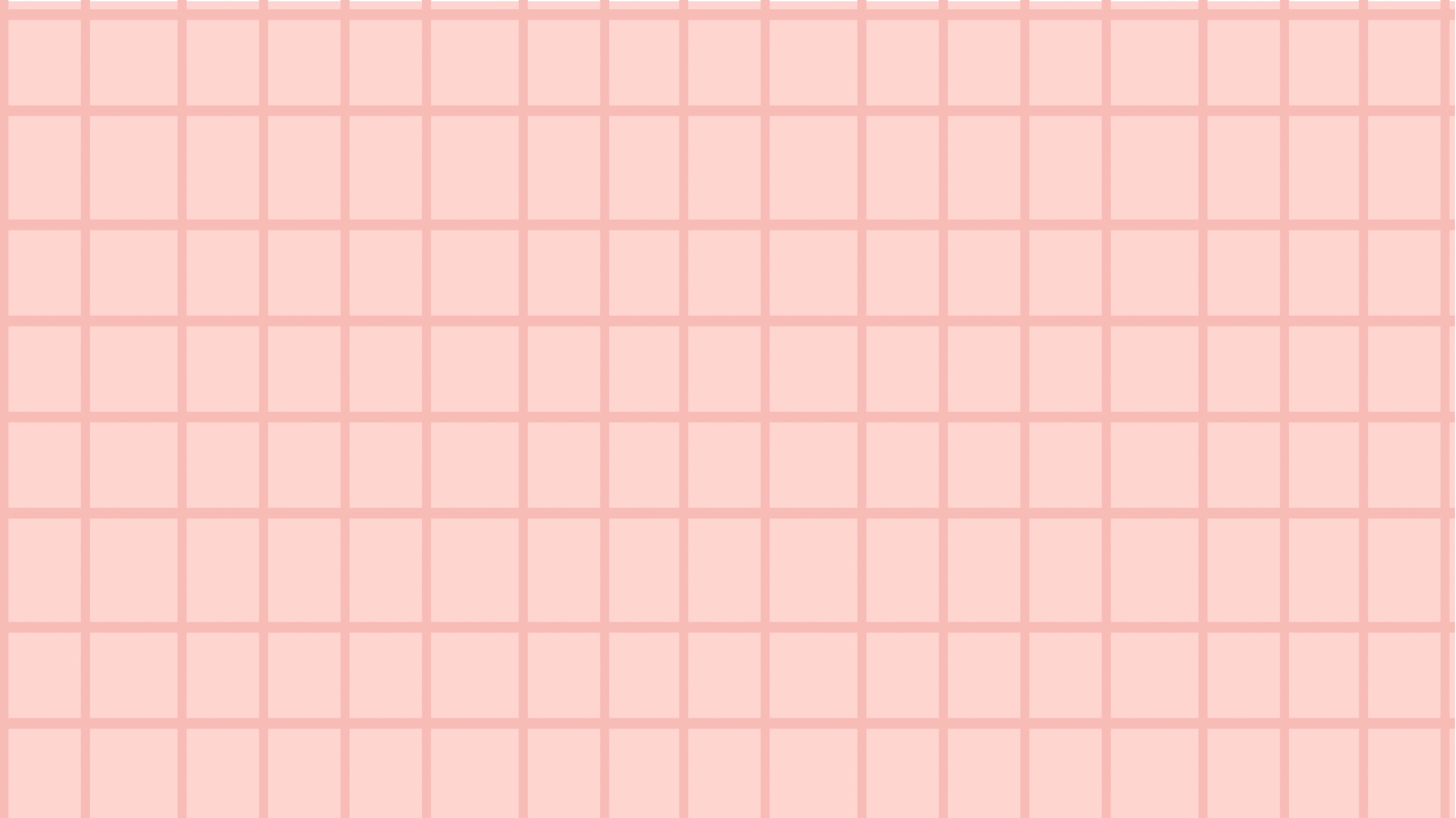 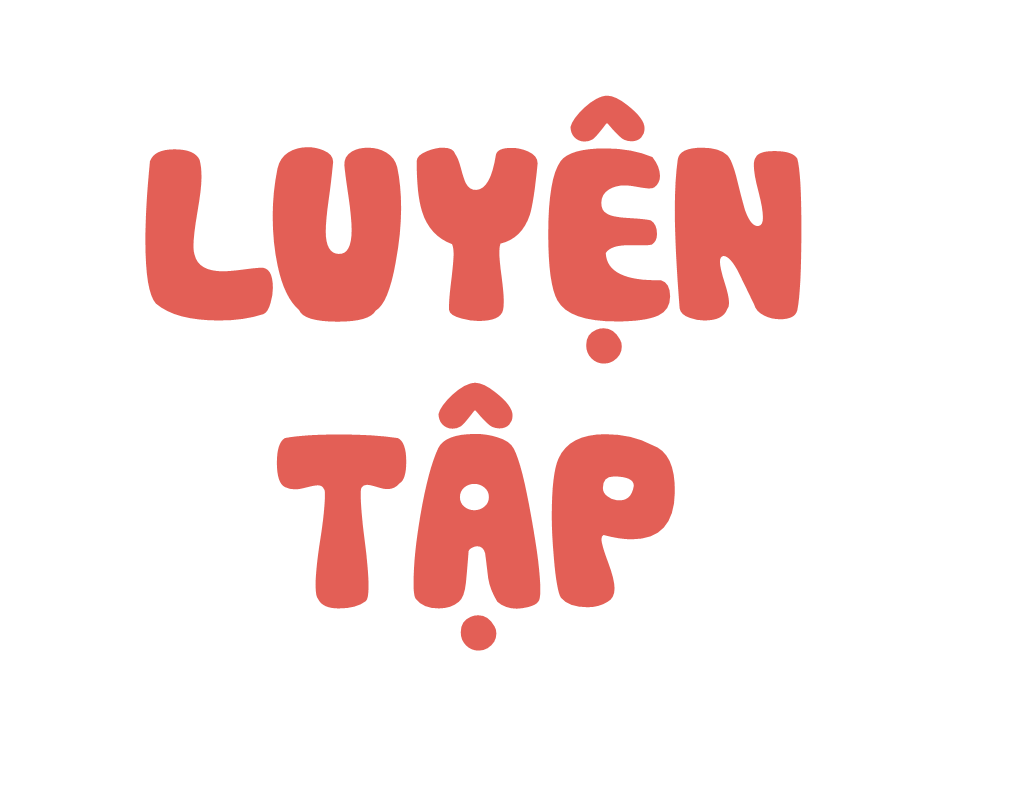 LUYỆN TẬP
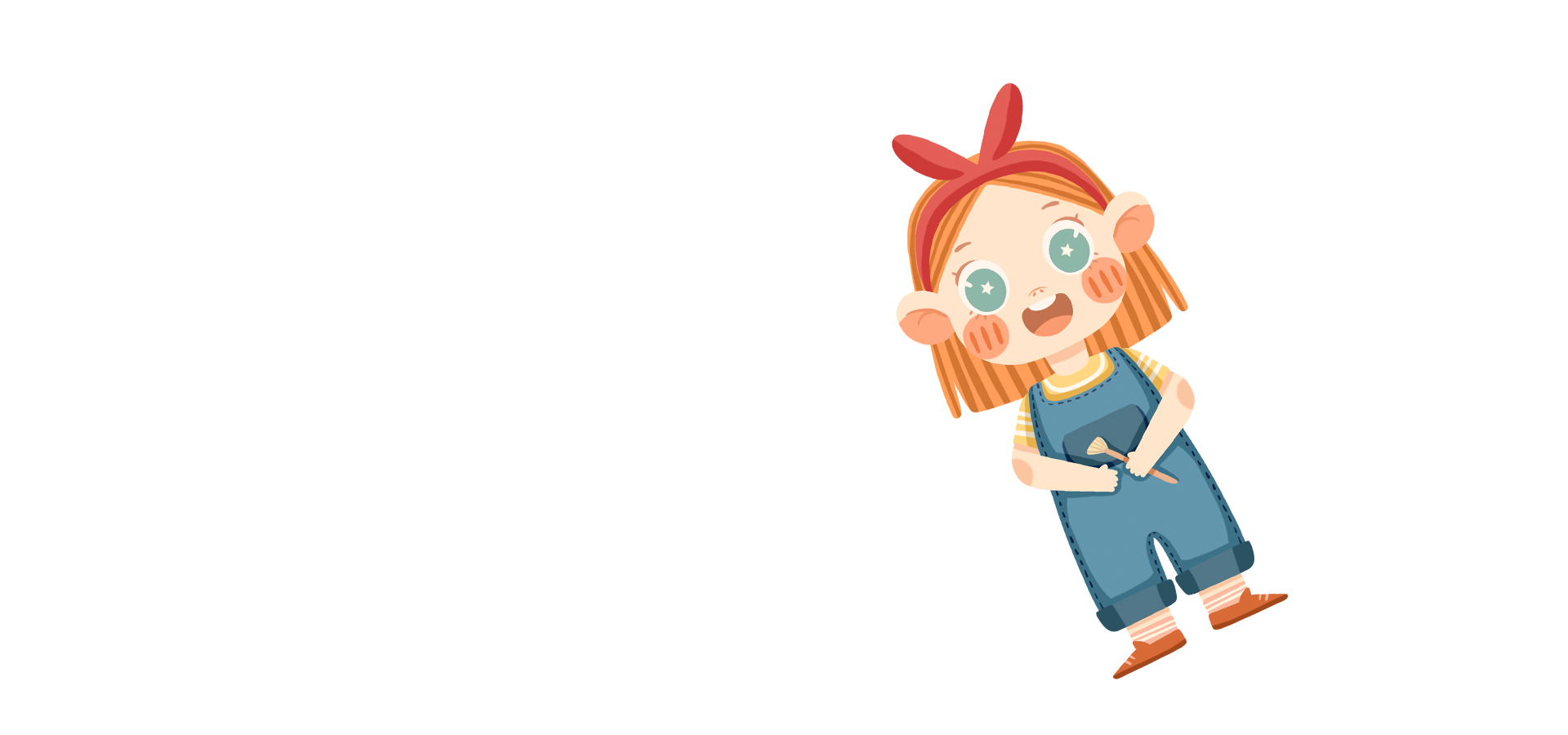 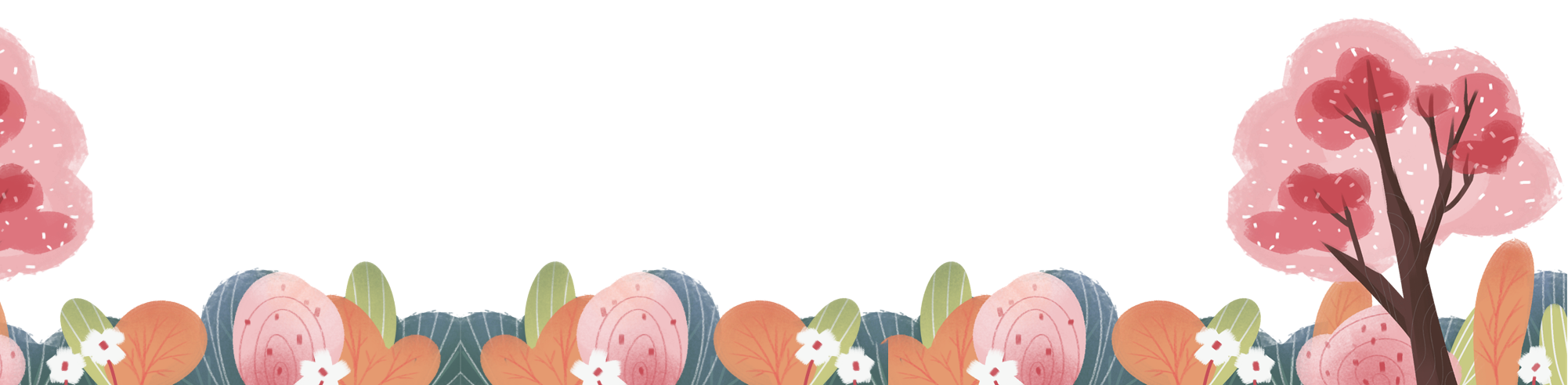 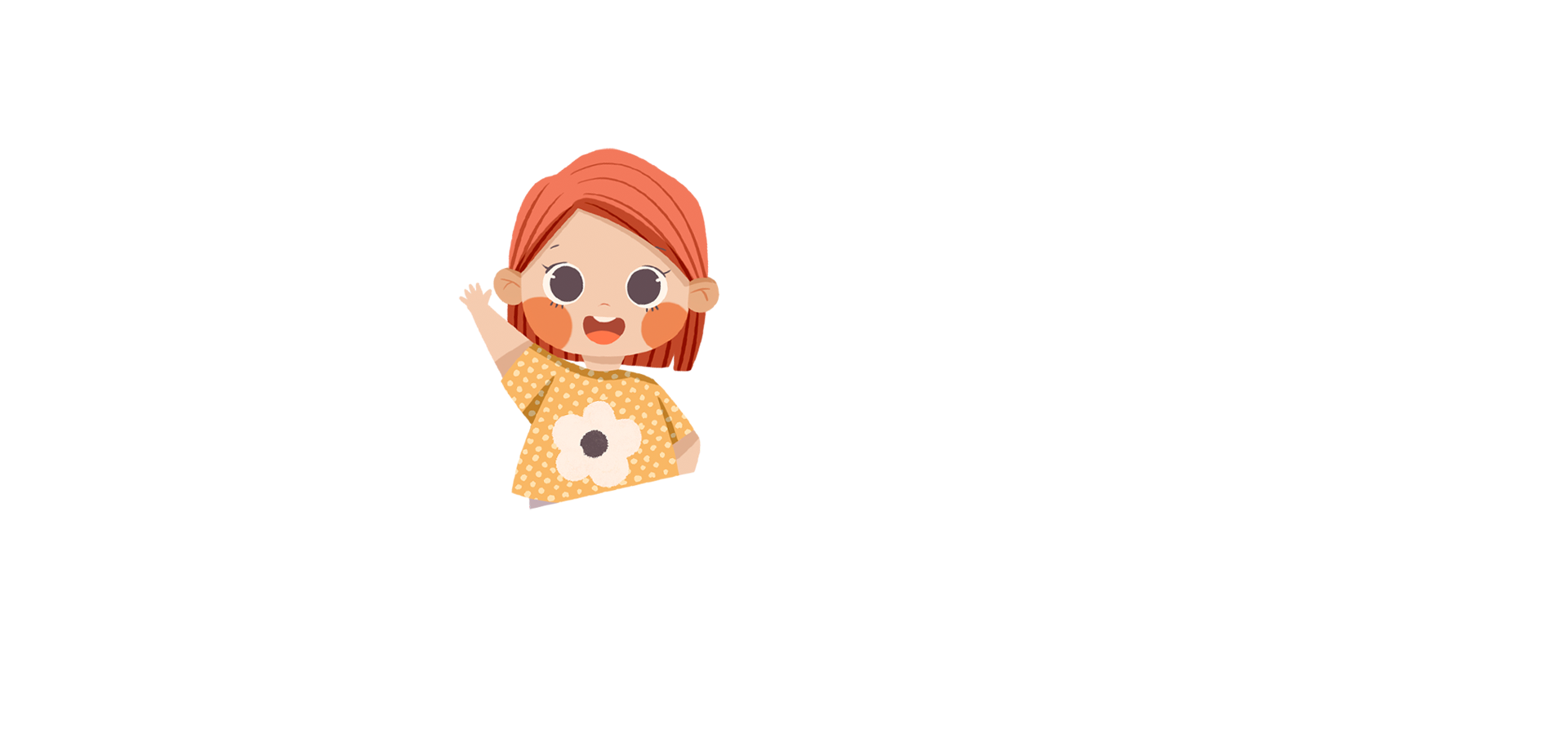 1
Thực hiện các hoạt động sau:
a) Viết một số có bốn chữ số bất kì.
- Viết cách đọc số đó.
- Viết số đó thành tổng của nghìn, trăm, chục, đơn vị.
- Viết số liền trước (hoặc số liền sau) của số đó.
- Làm tròn số đó đến hàng trăm hoặc hàng nghìn.
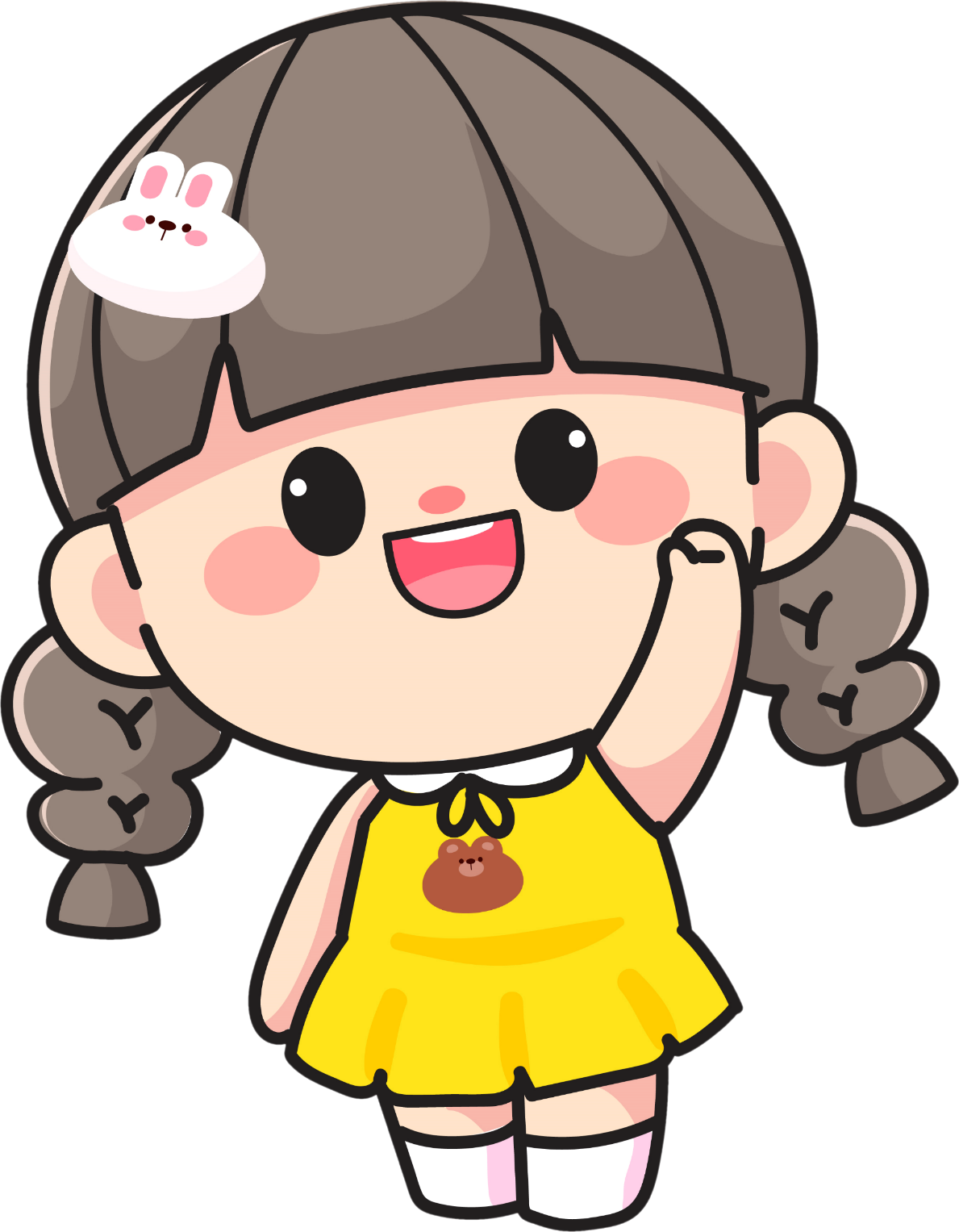 Em tham khảo số liệu sau:
a)  Số 2 568
- 2 568: Hai nghìn năm trăm sáu mươi tám
- 2 568 = 2 000 + 500 + 60 + 8
- Số liền sau của 2 568 là 2 569
- Số liền trước của 2 568 là 2 567.
- Số 2 568 làm tròn đến hàng trăm là 2 600
- Số 2 568 làm tròn đến hàng nghìn là 3 000.
1
Thực hiện các hoạt động sau:
b) Cắt, dán và viết các thông tin liên quan đến số vừa viết ở câu a rồi trang trí.
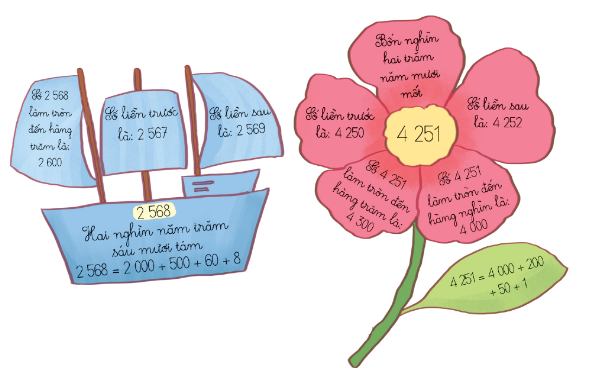 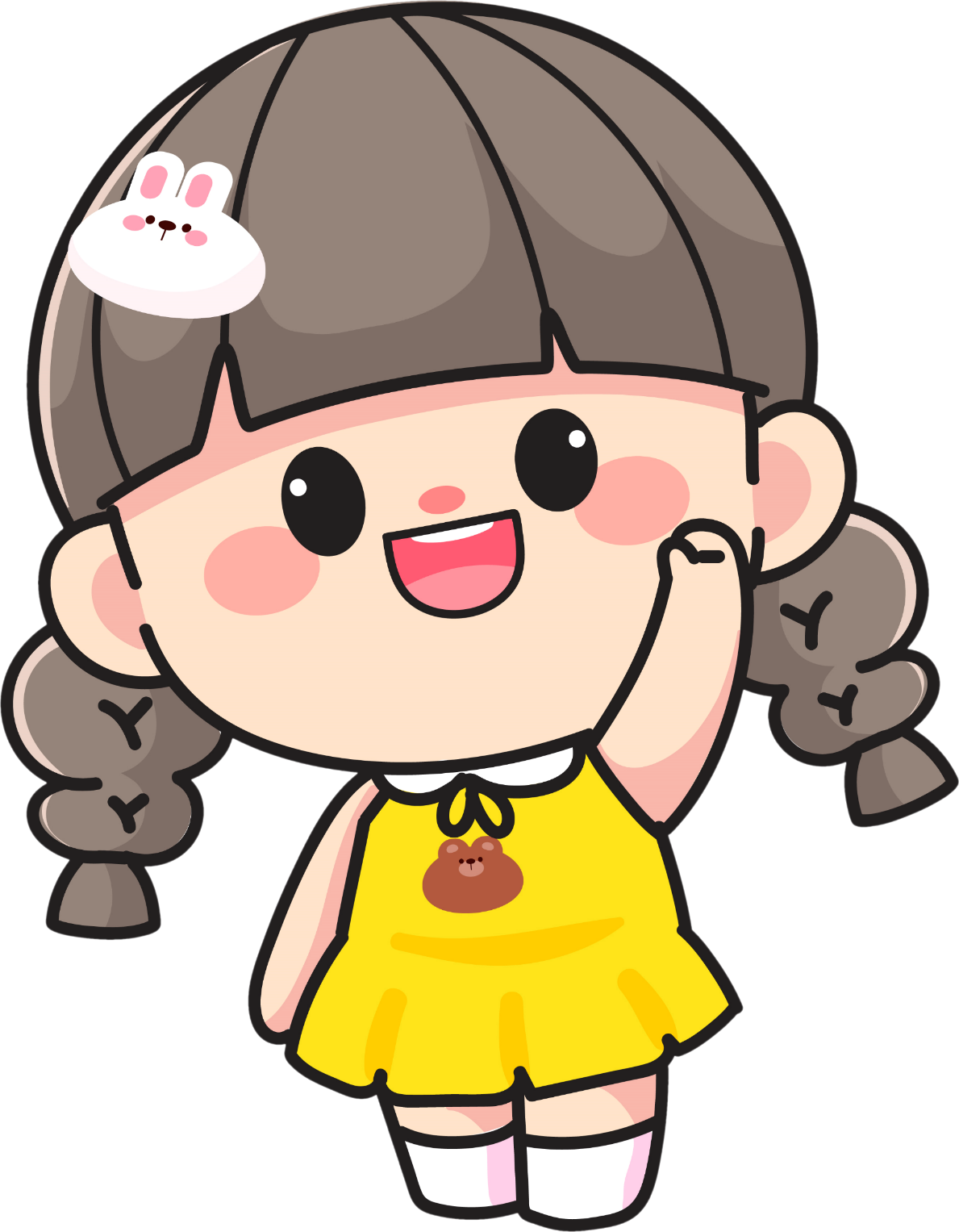 2
Góc sáng tạo
Góc sáng tạo: Trang trí hình tròn.
Dùng compa để vẽ các đường tròn rồi tô màu theo ý thích của em.
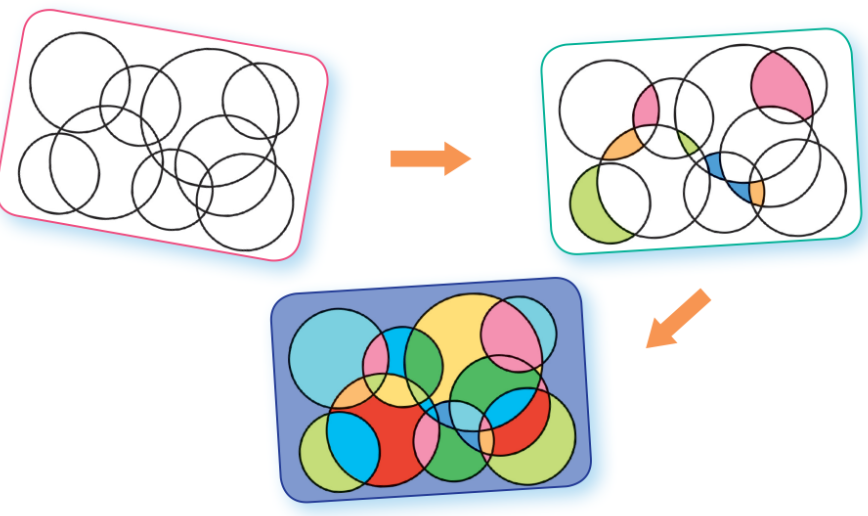 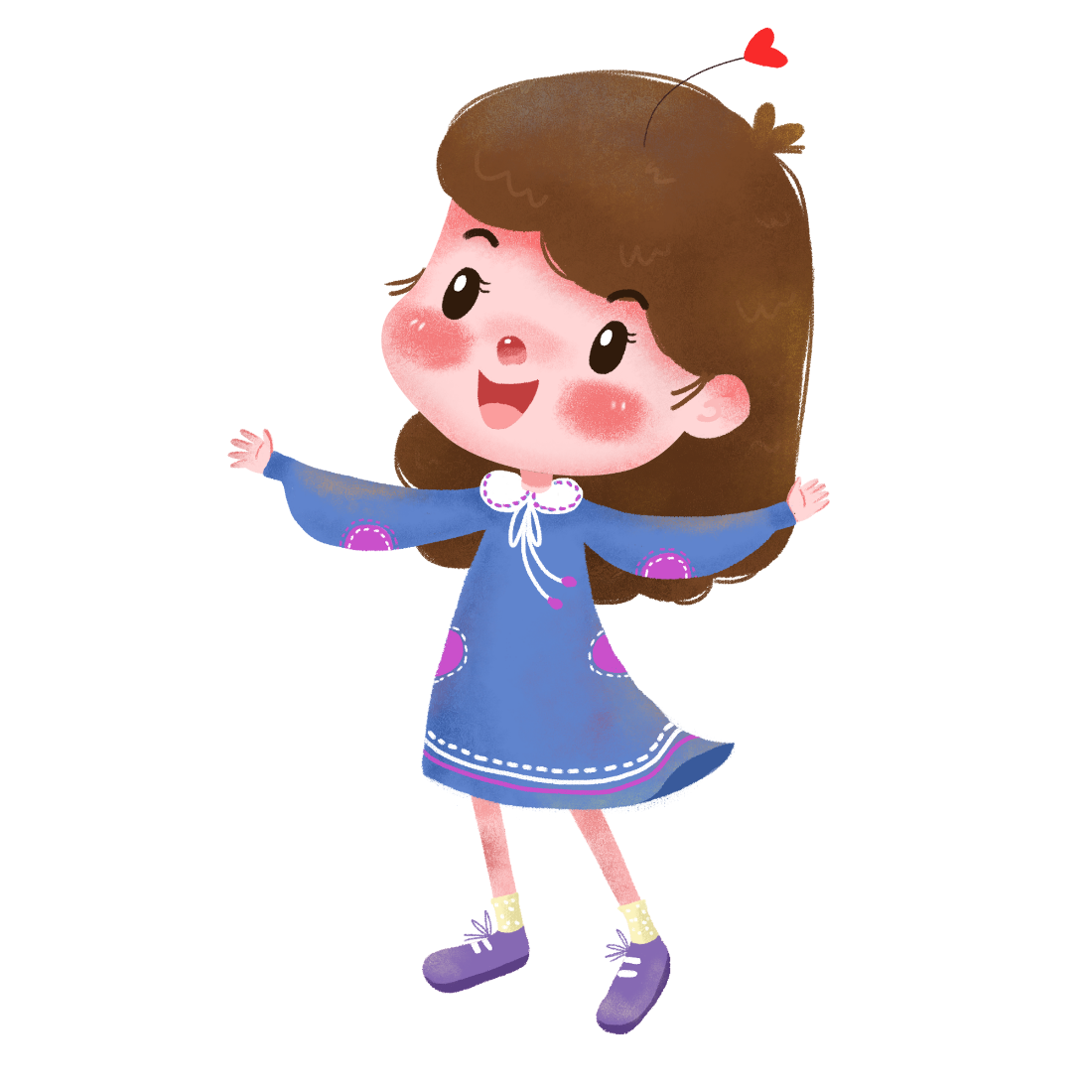 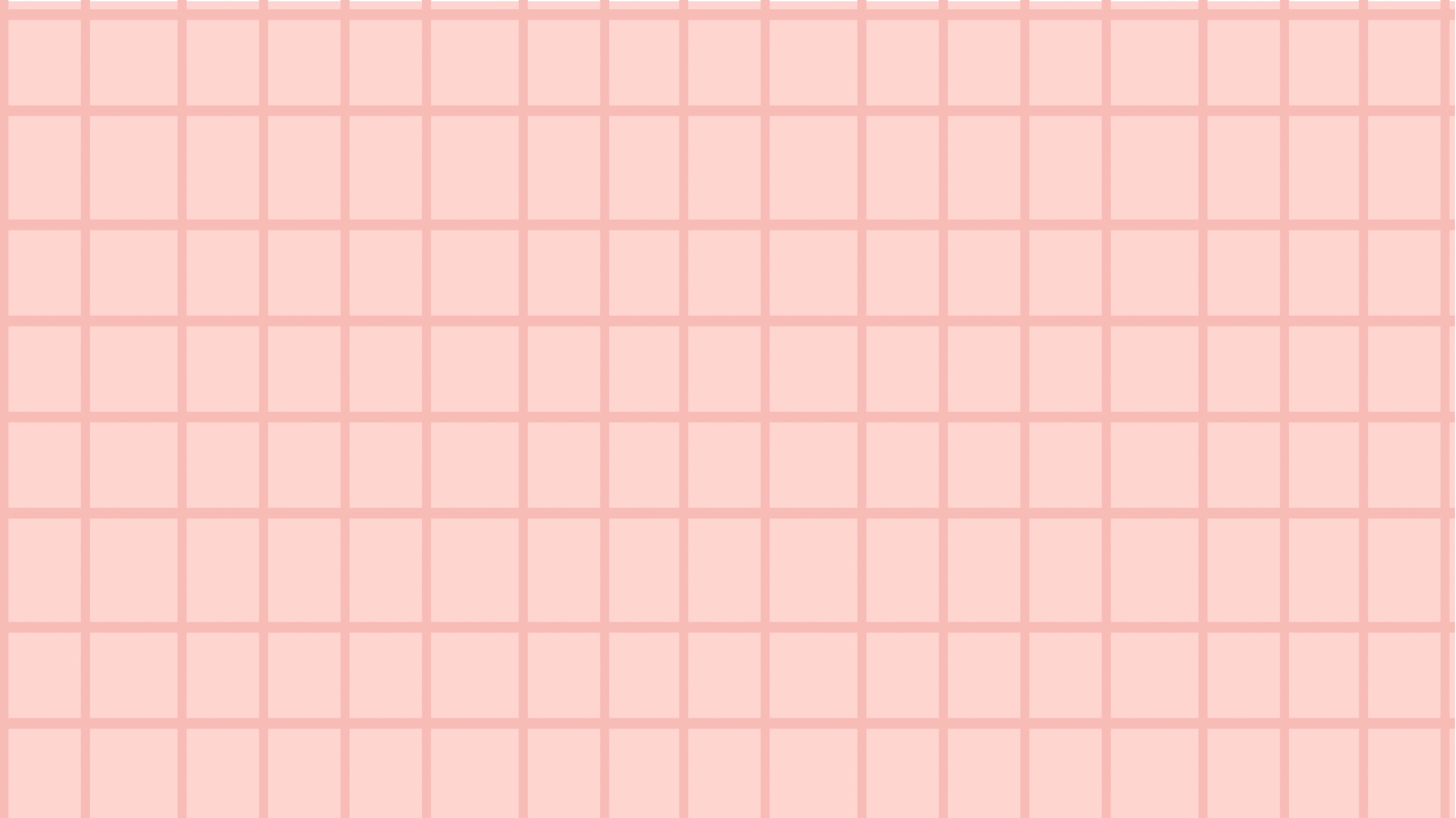 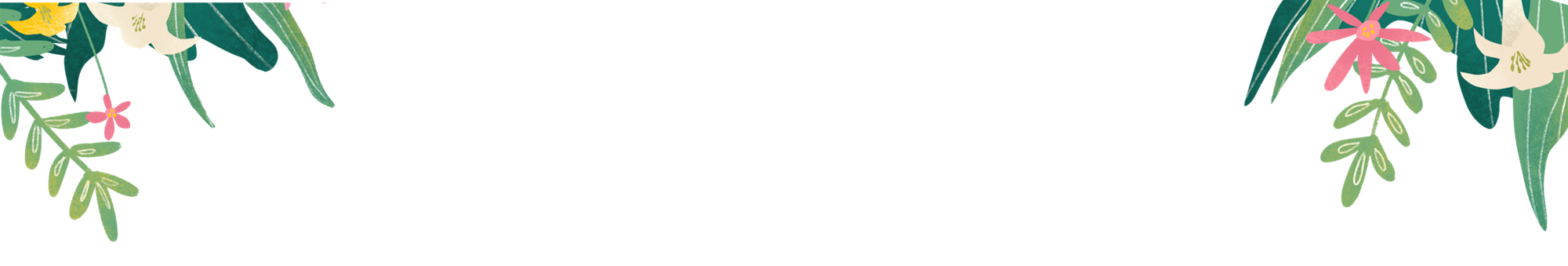 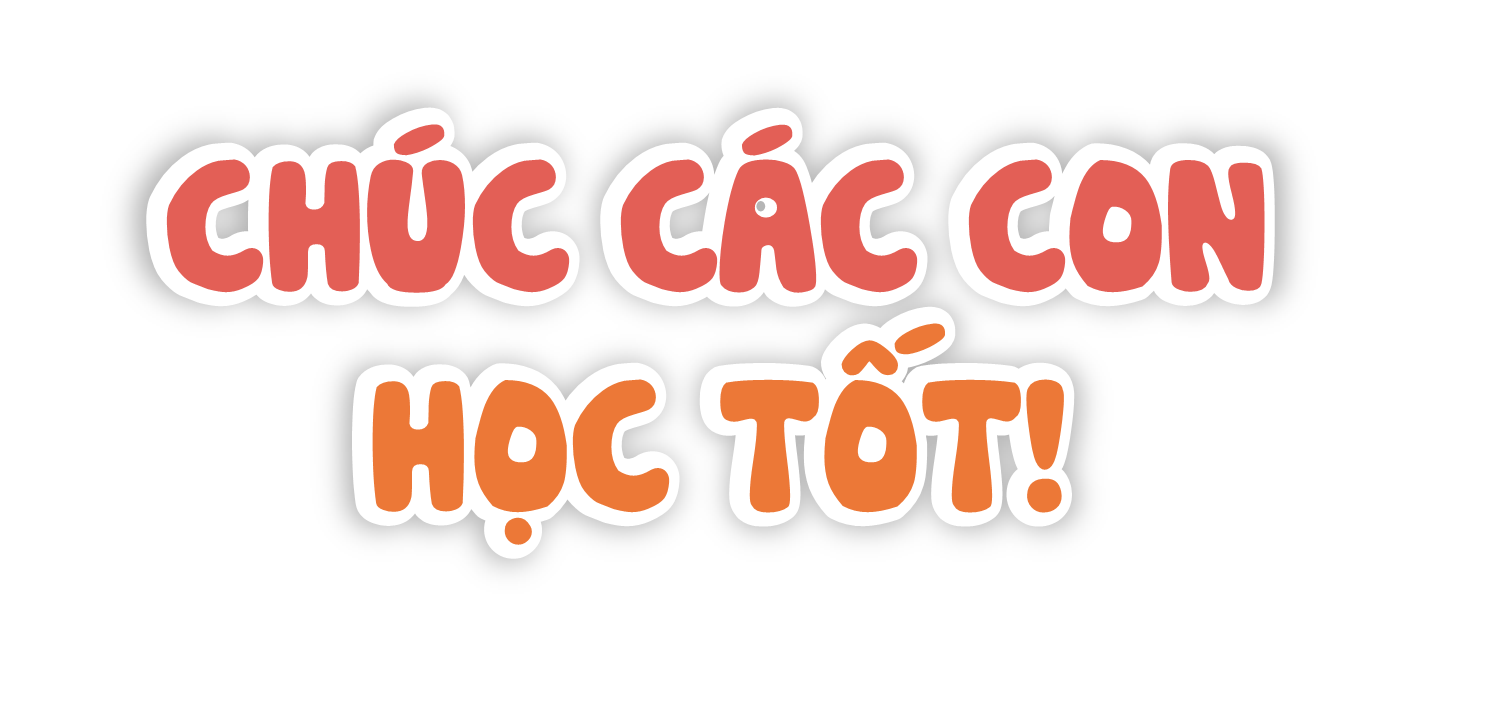 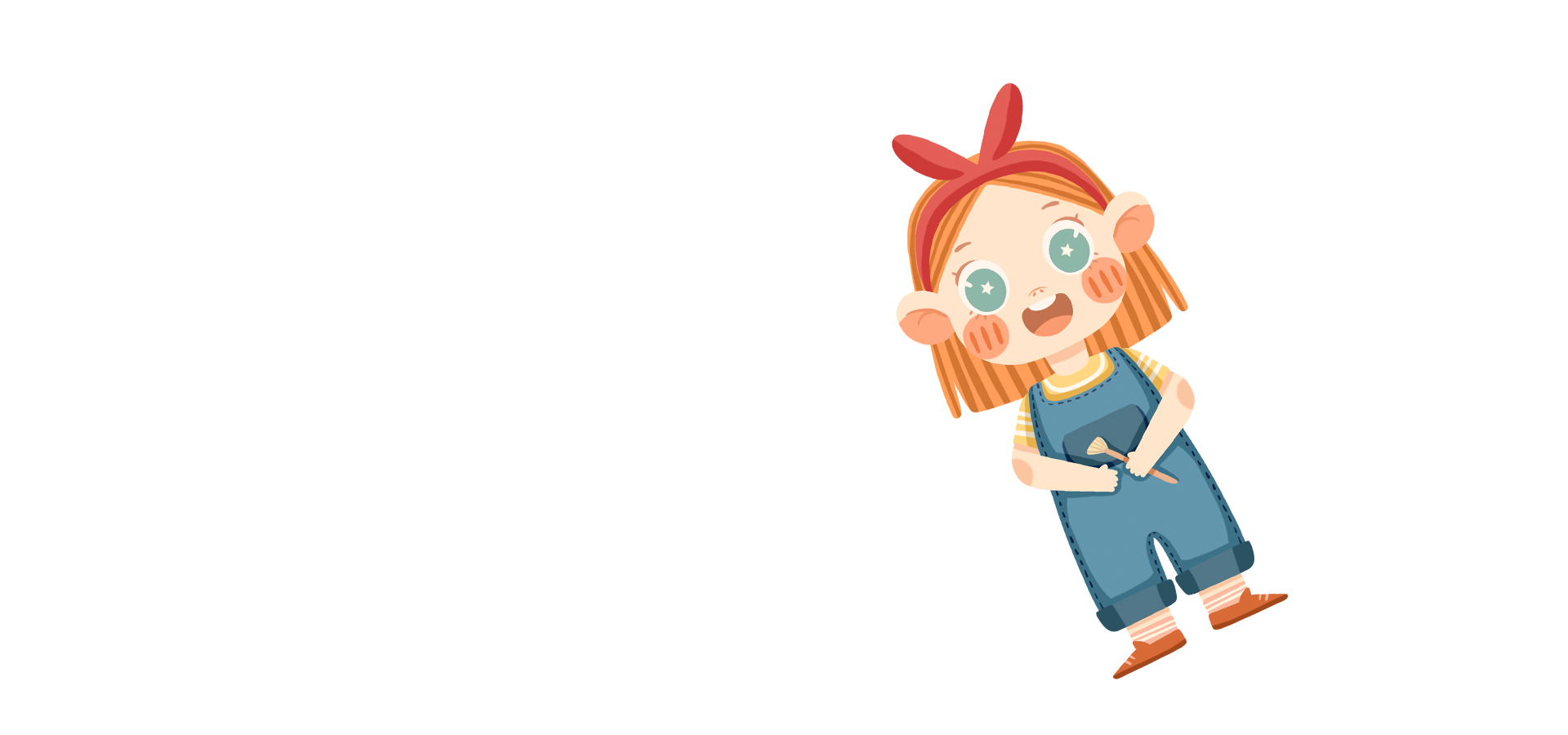 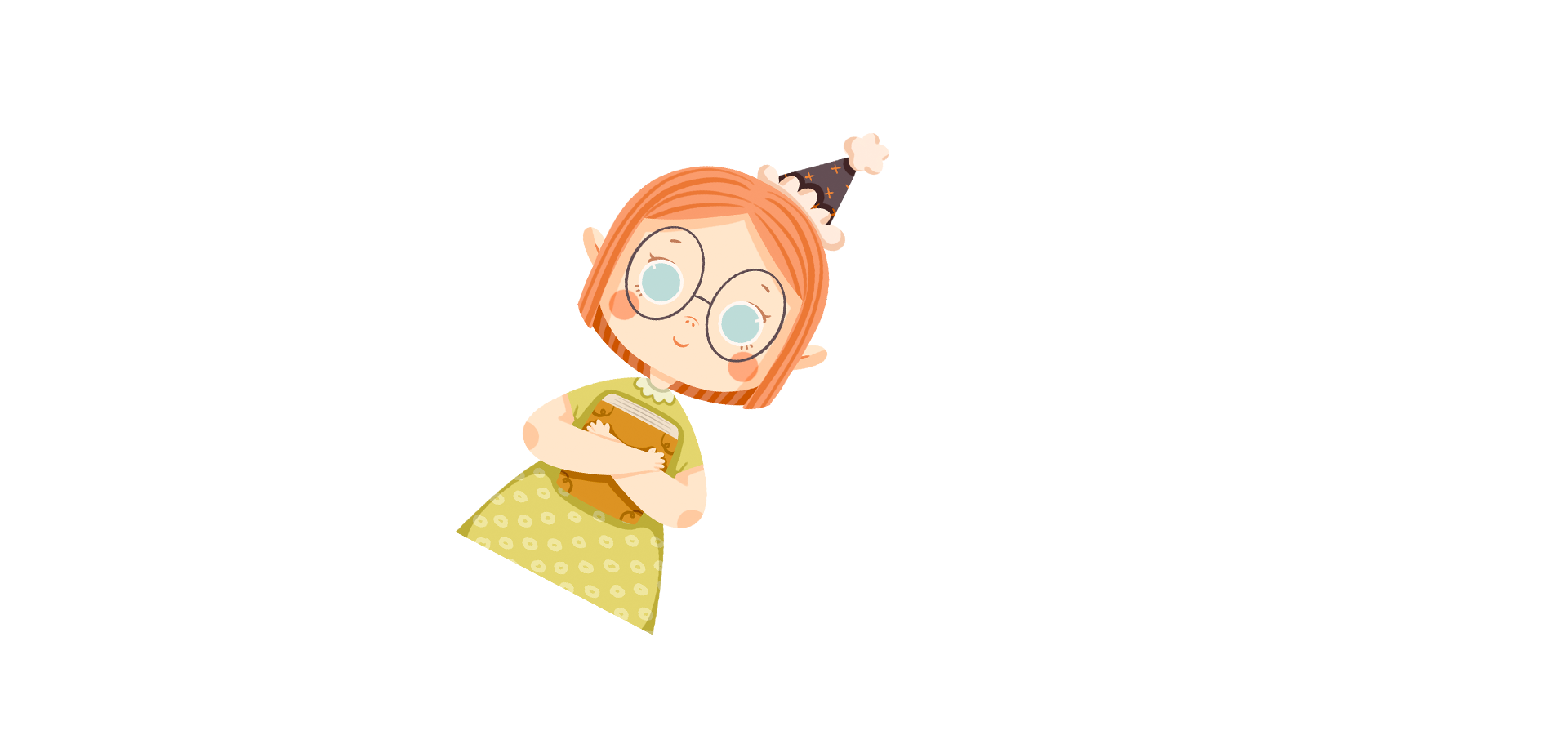 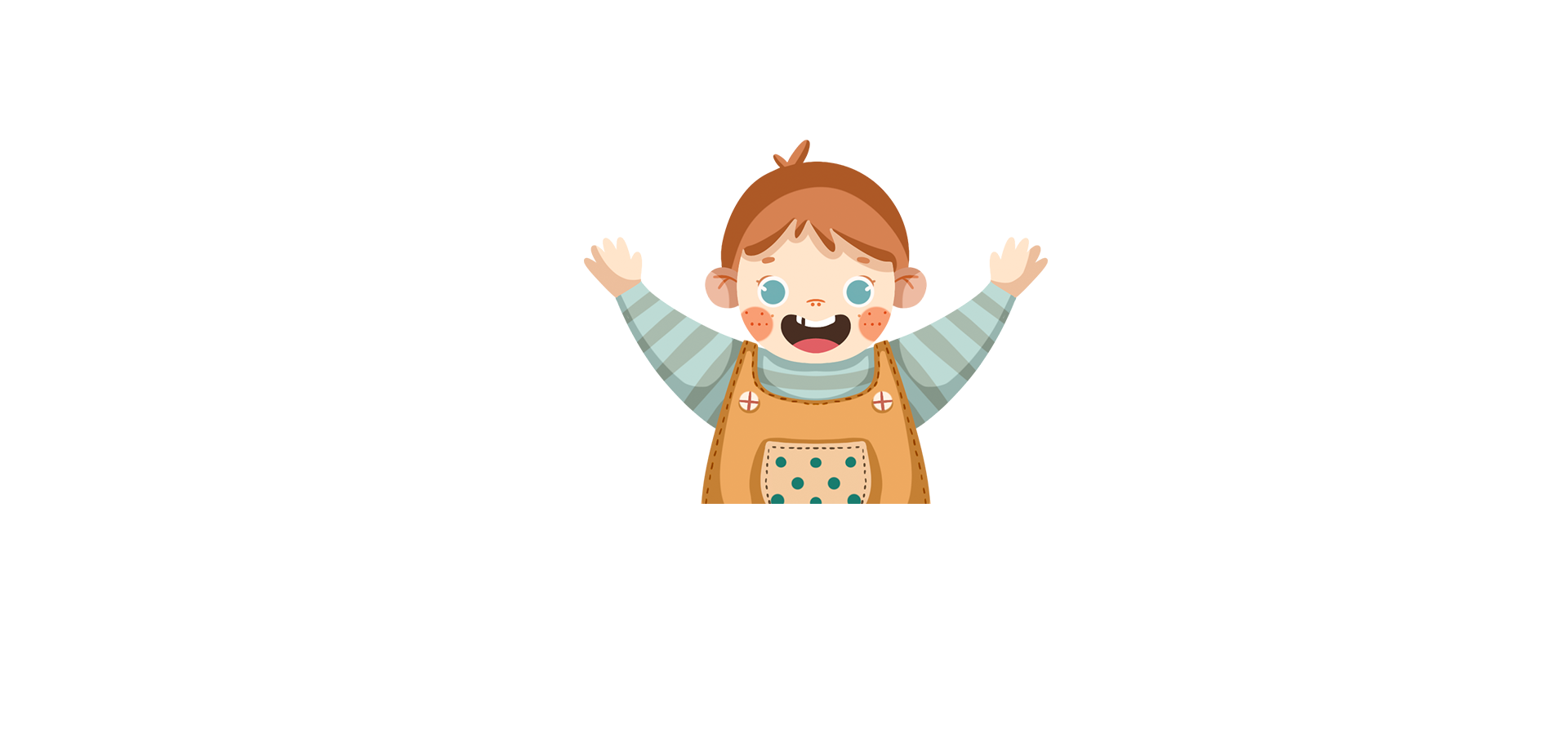 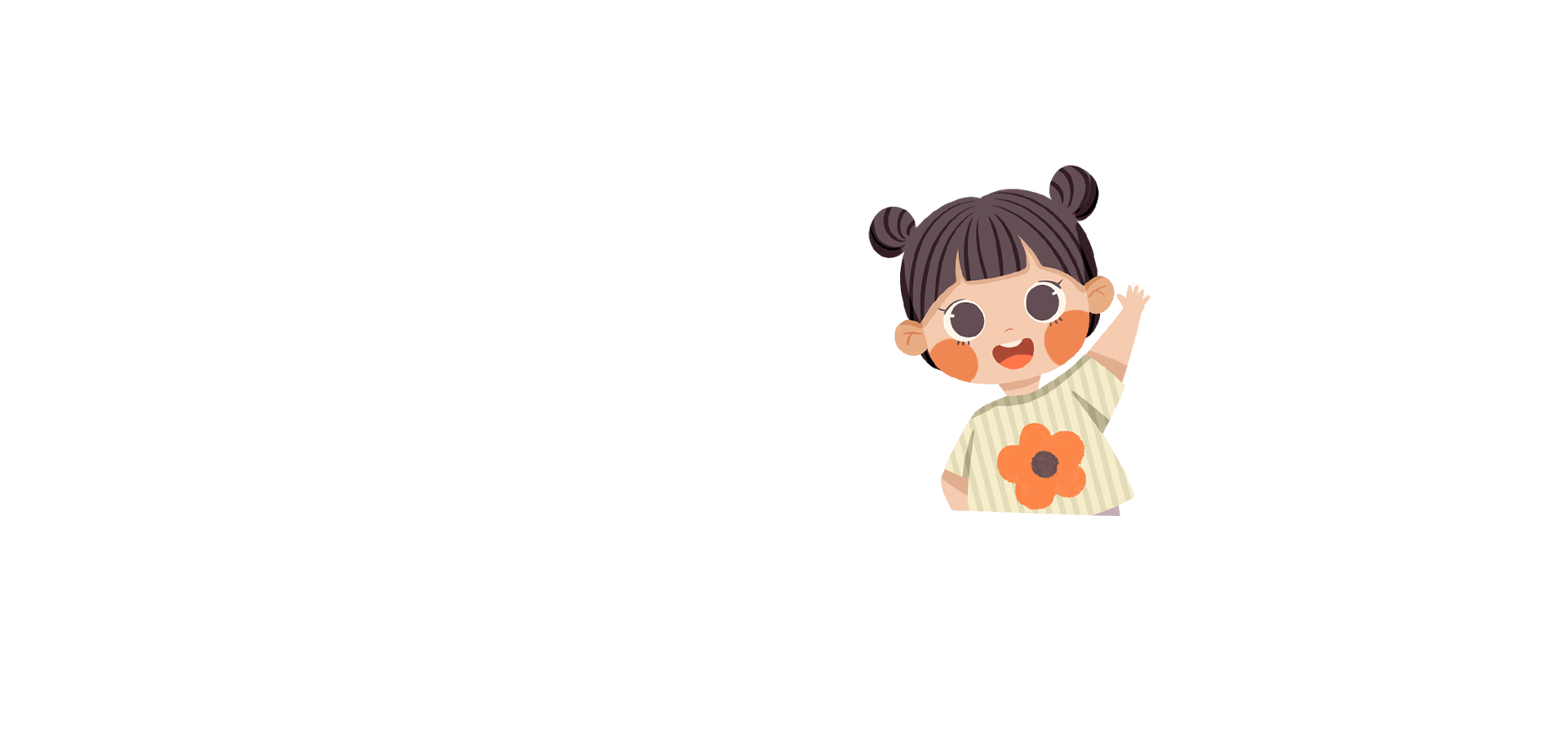